HCC Enprints CompetitionManipulated Entries
March 2019
Judged By
Brendan Magennis
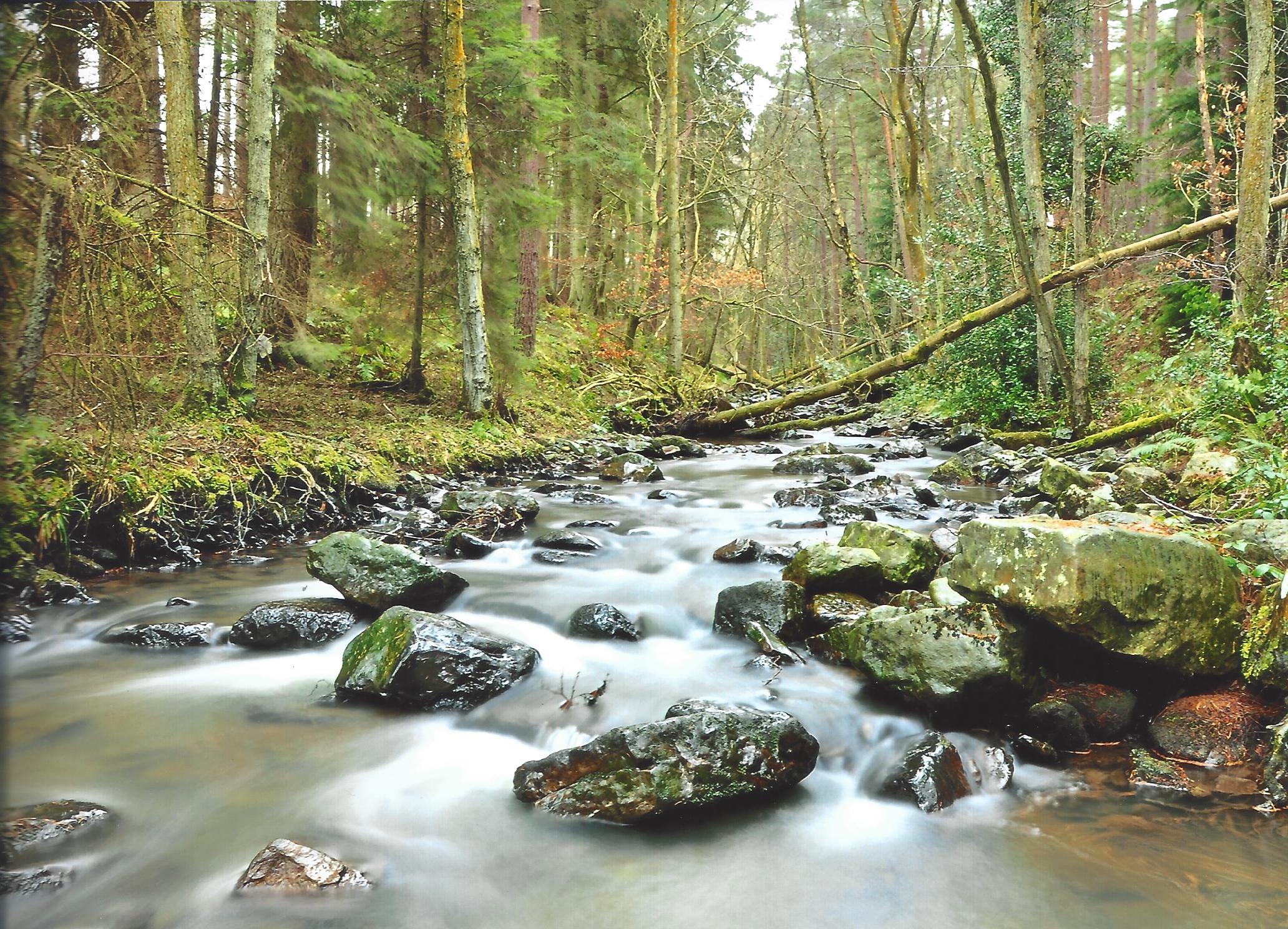 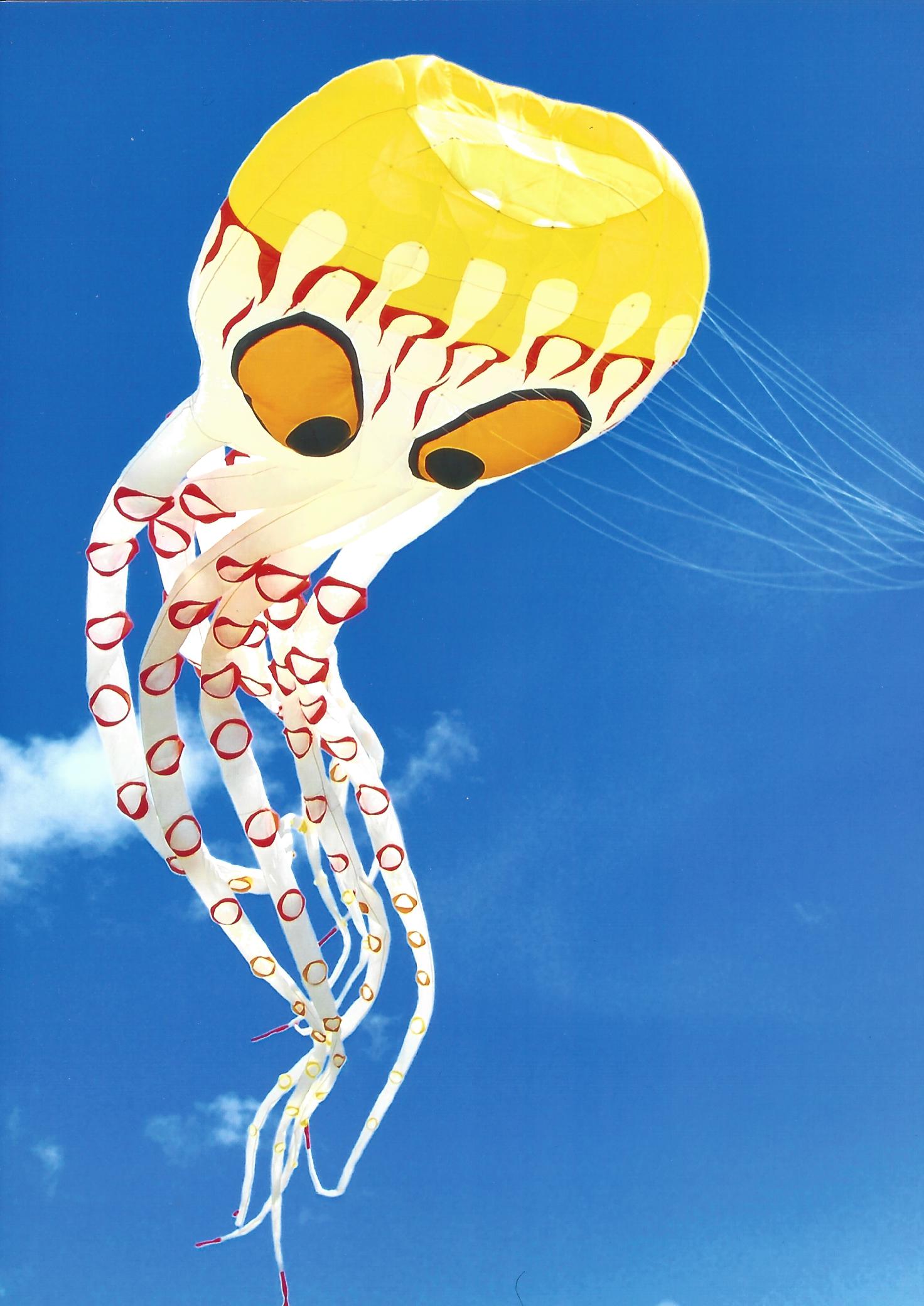 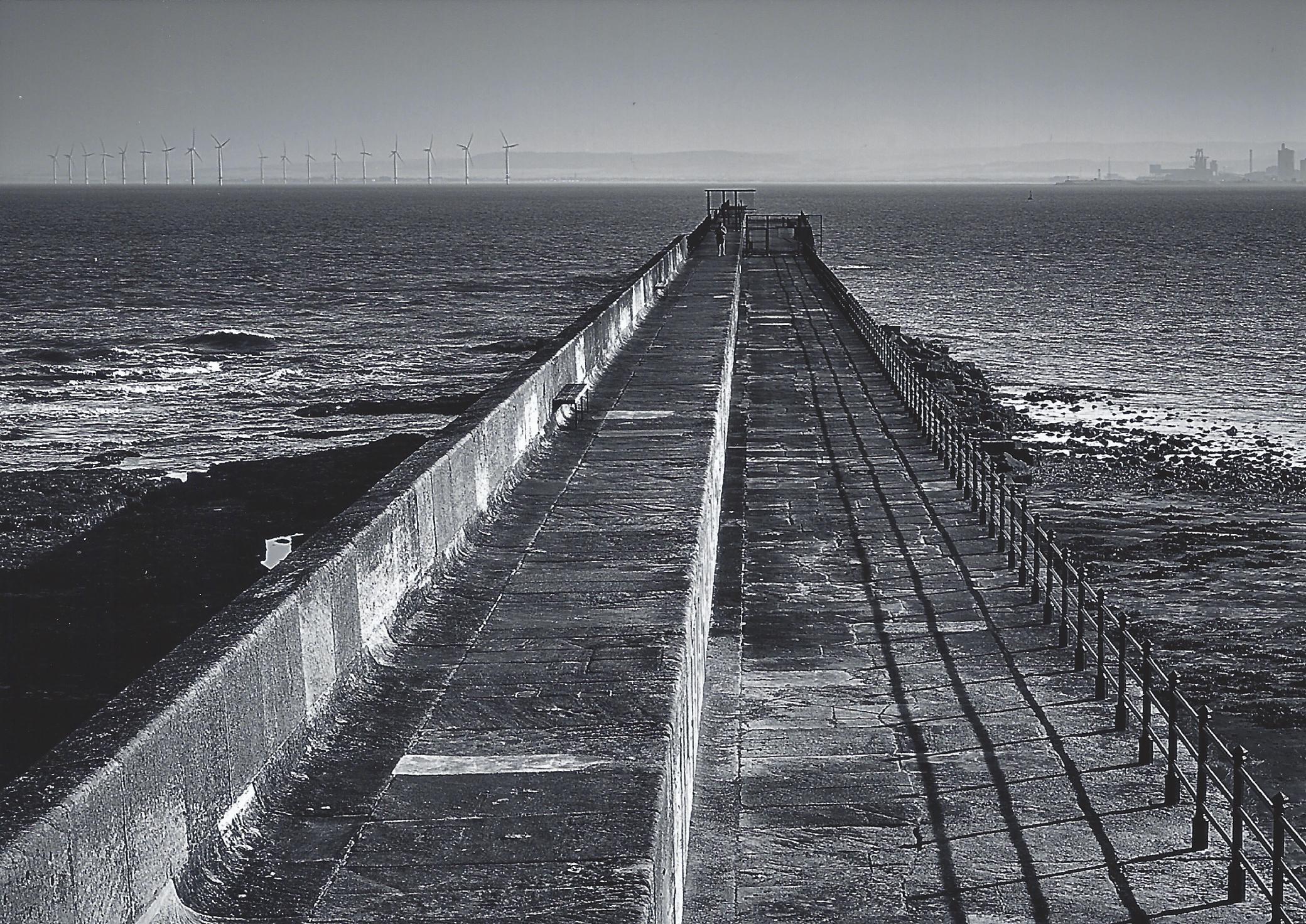 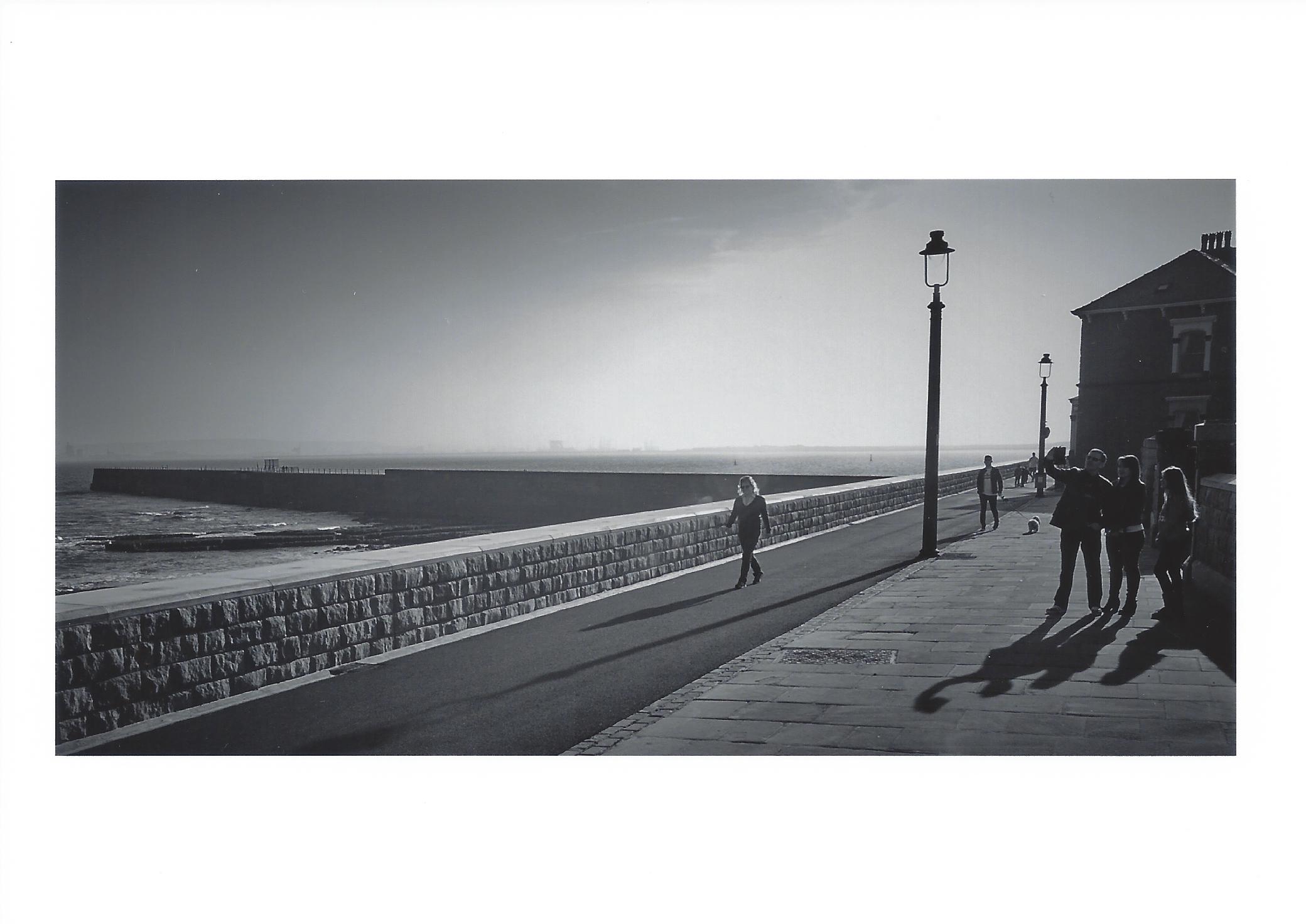 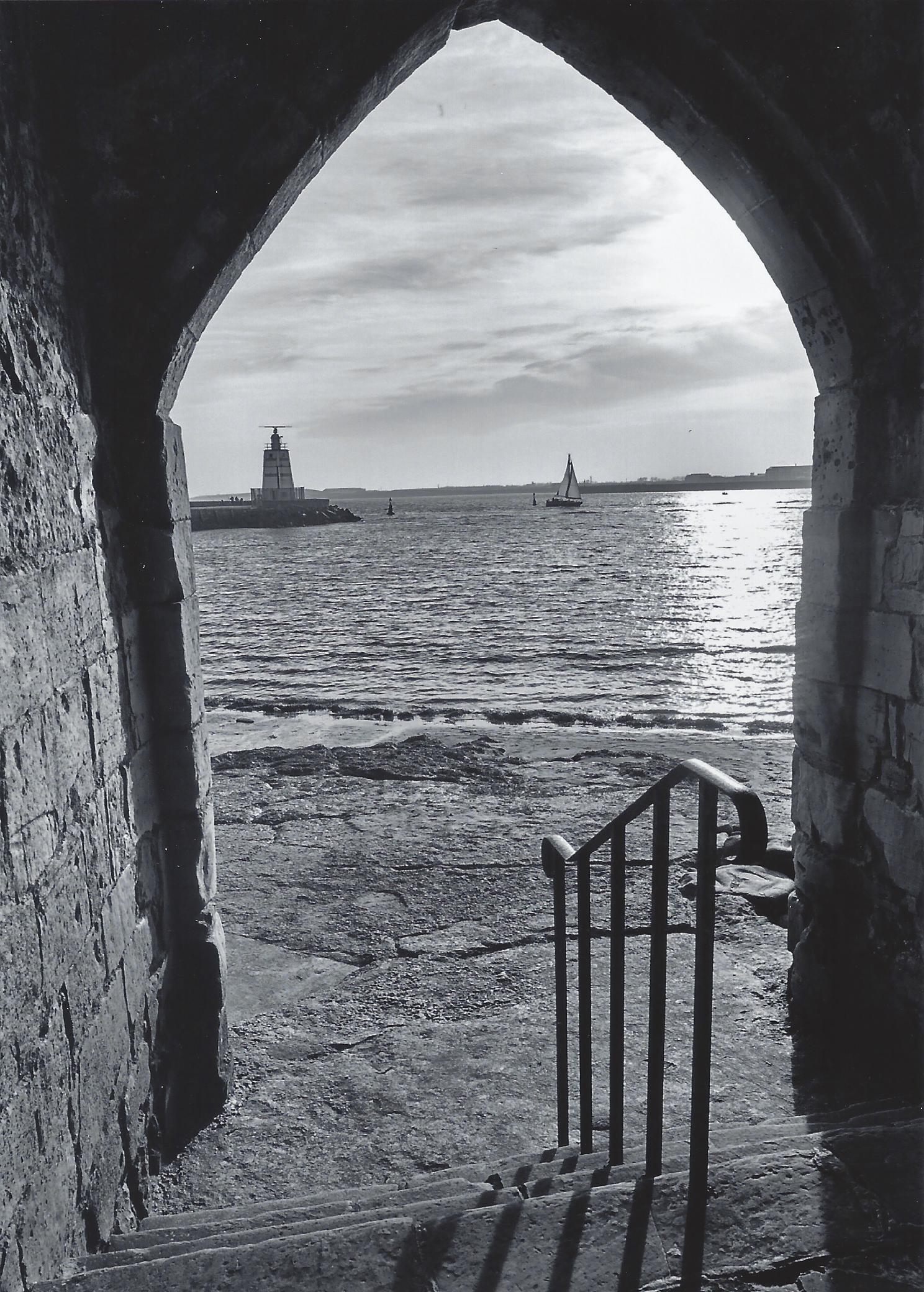 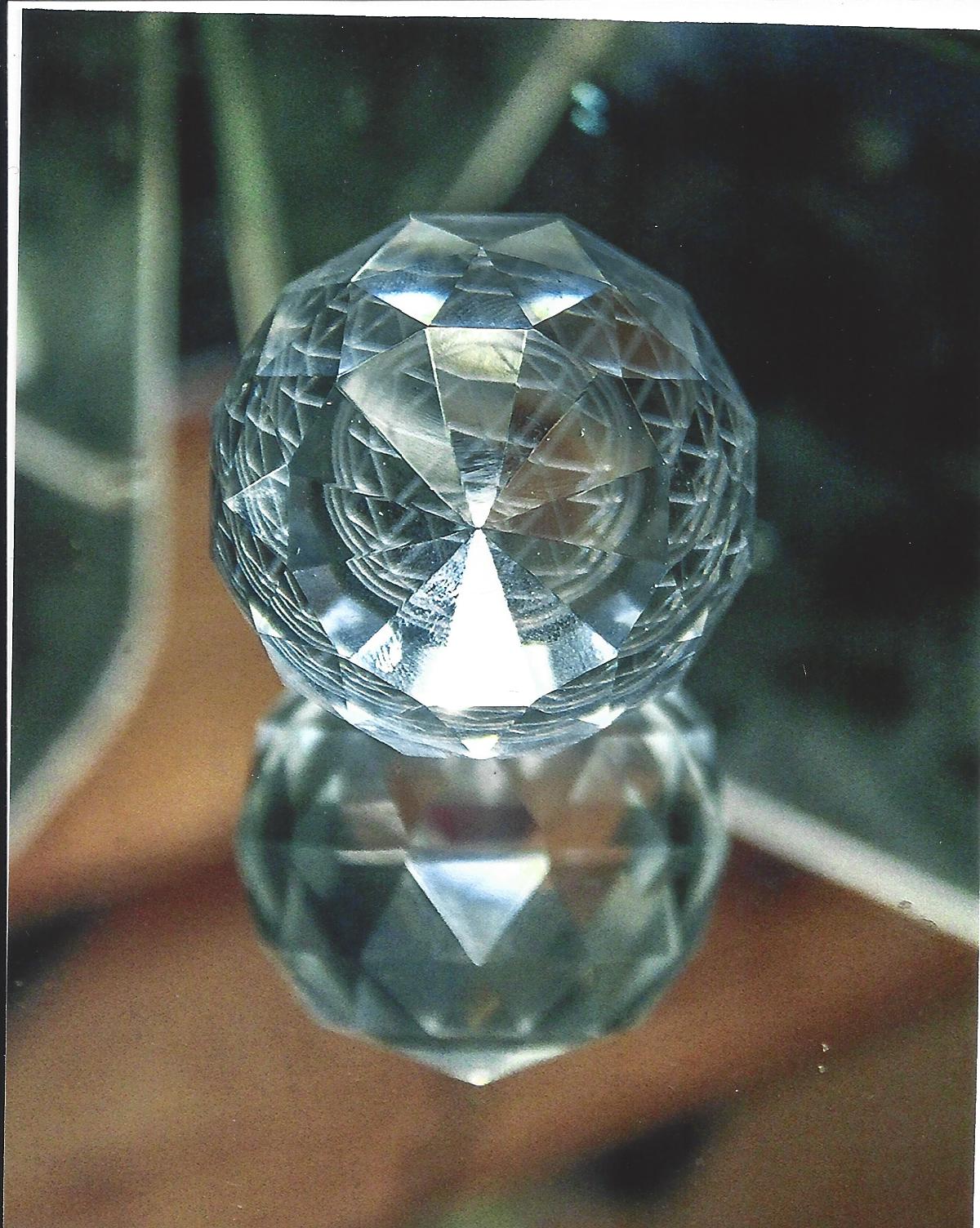 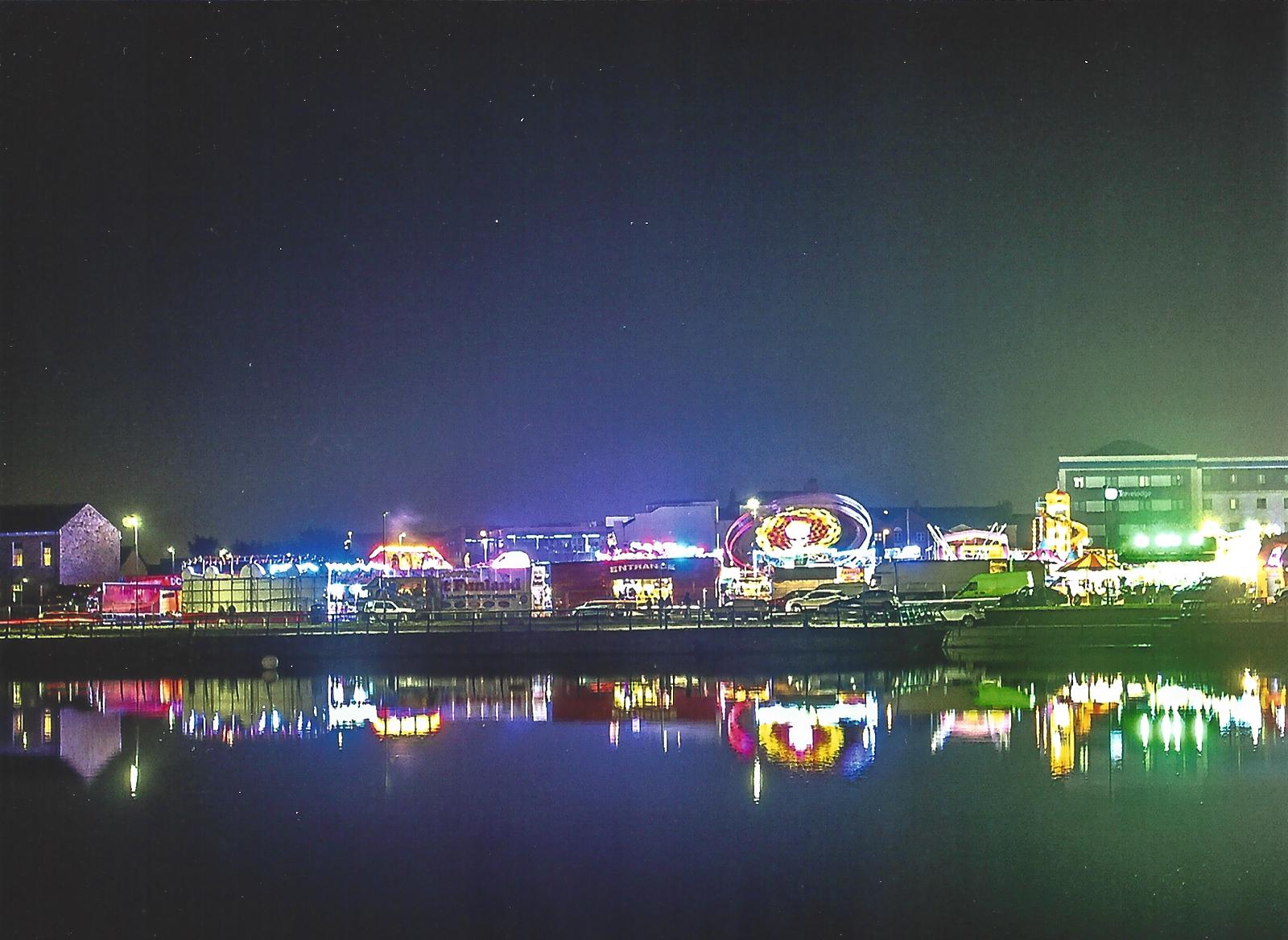 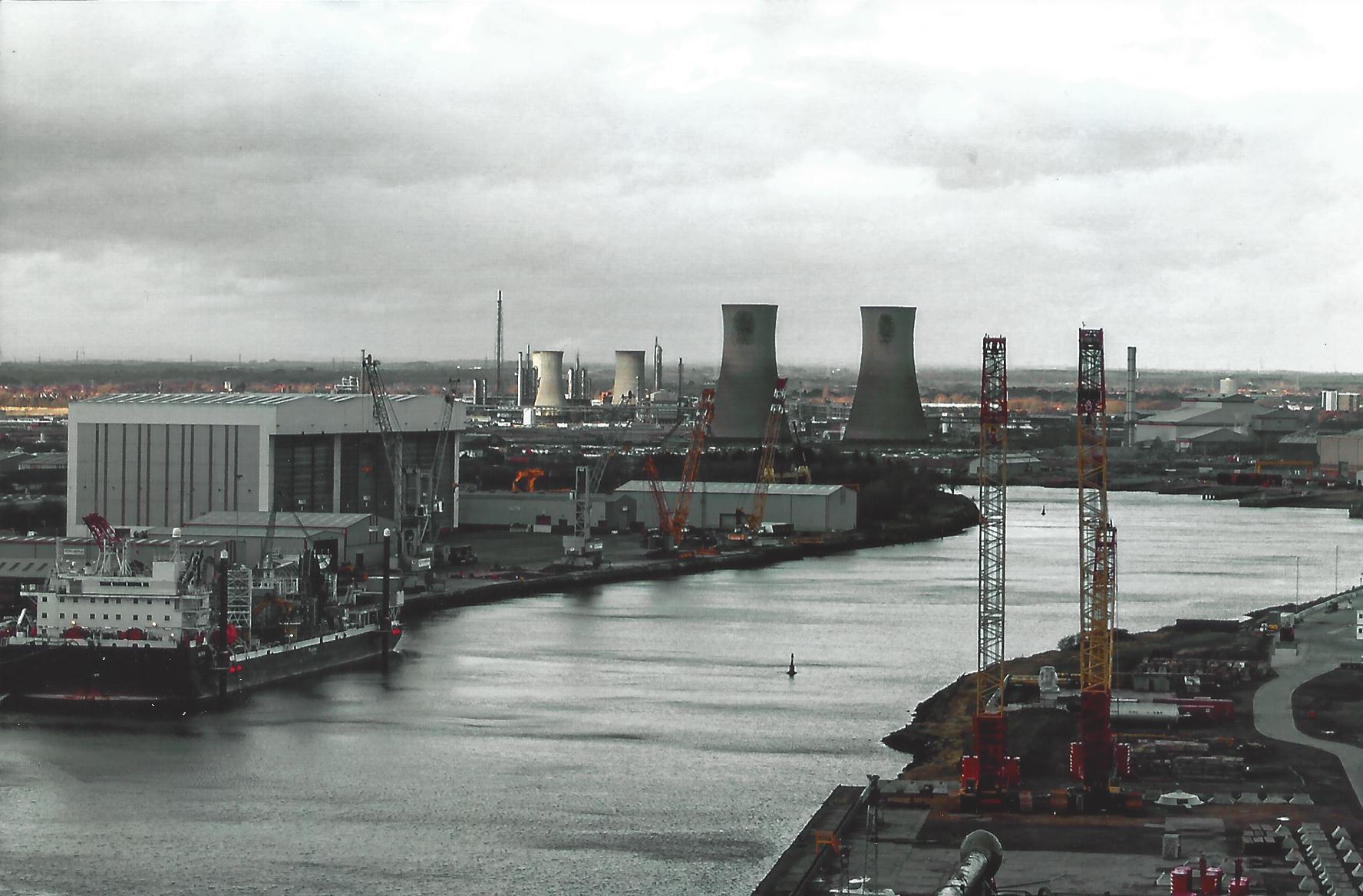 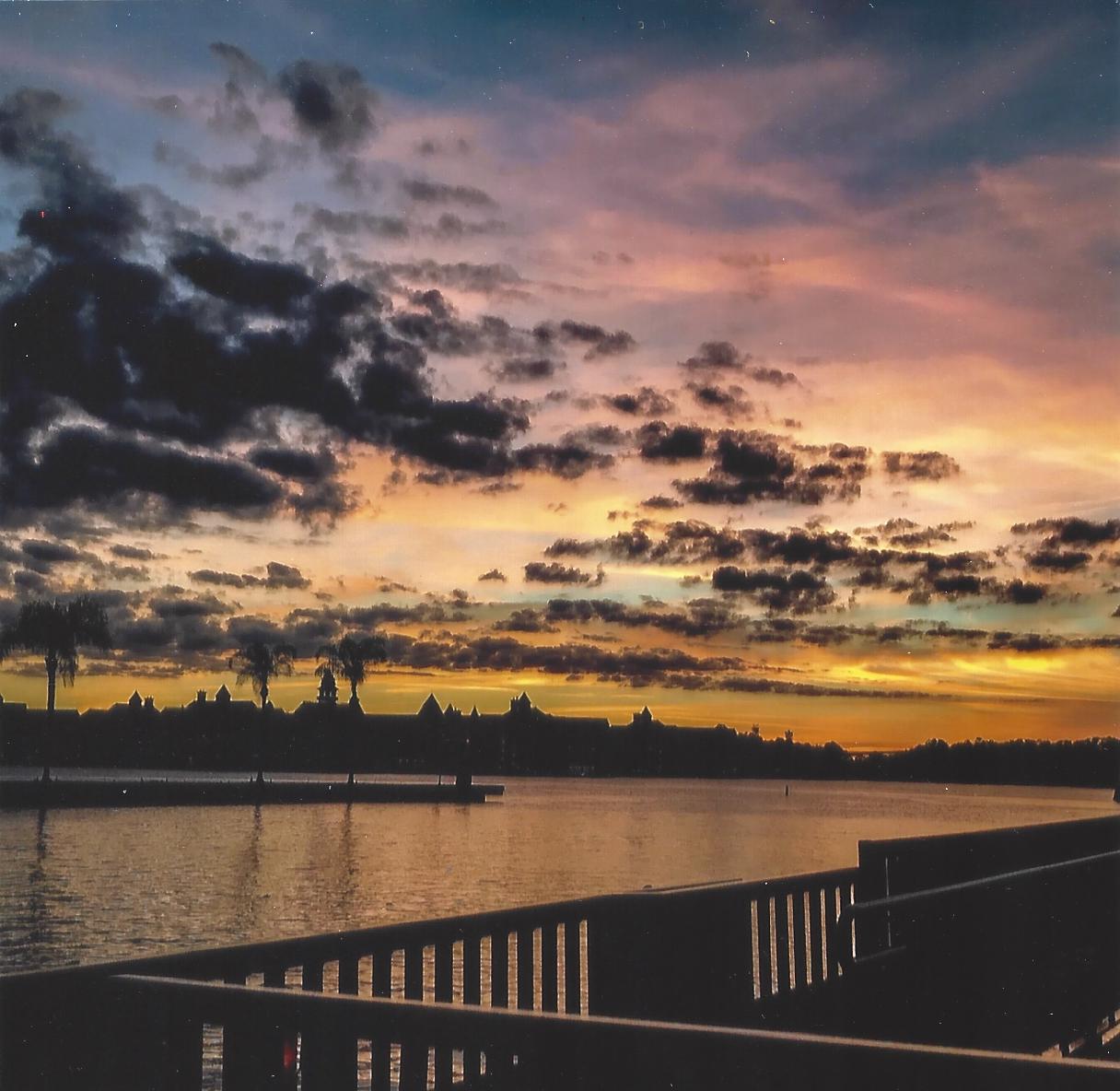 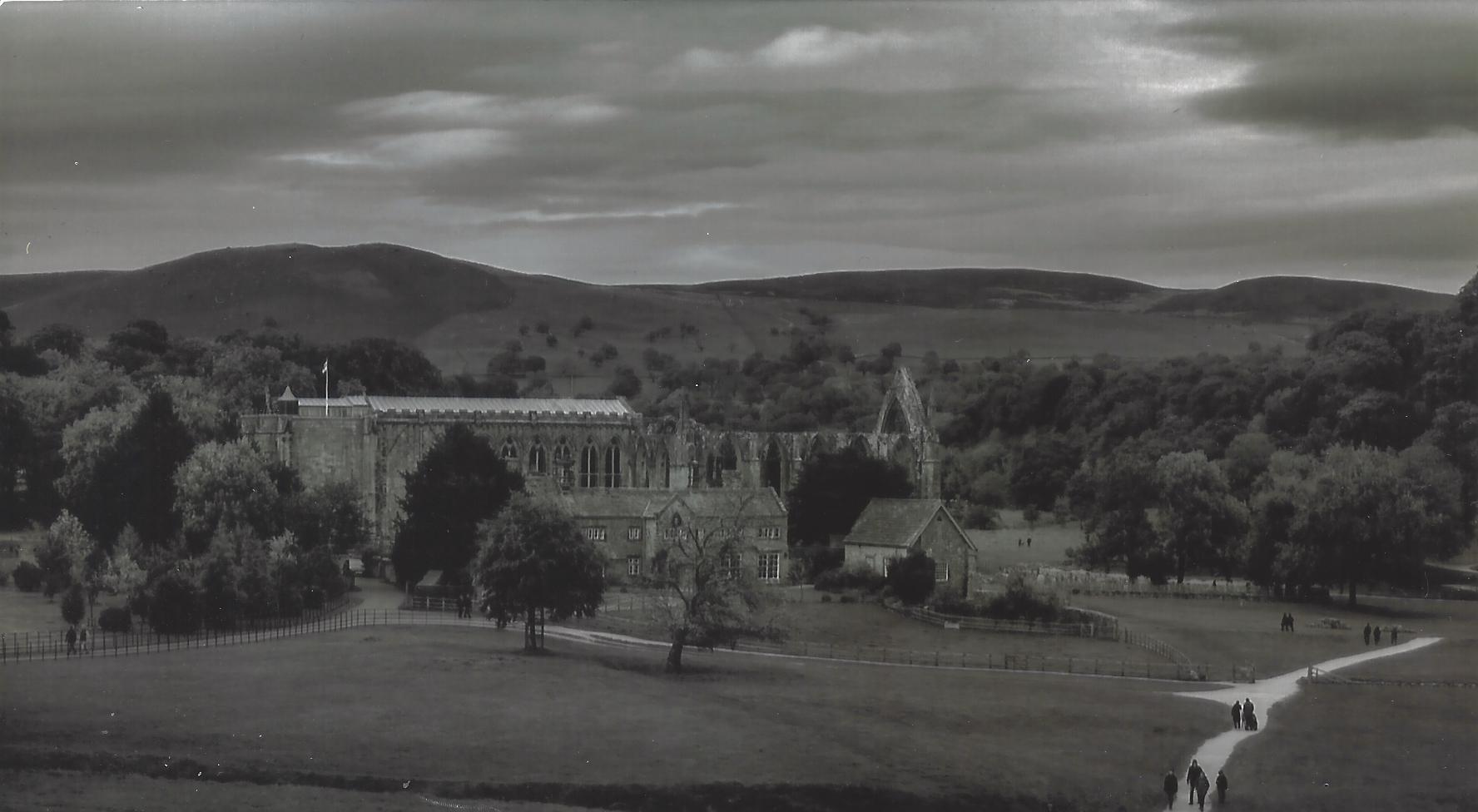 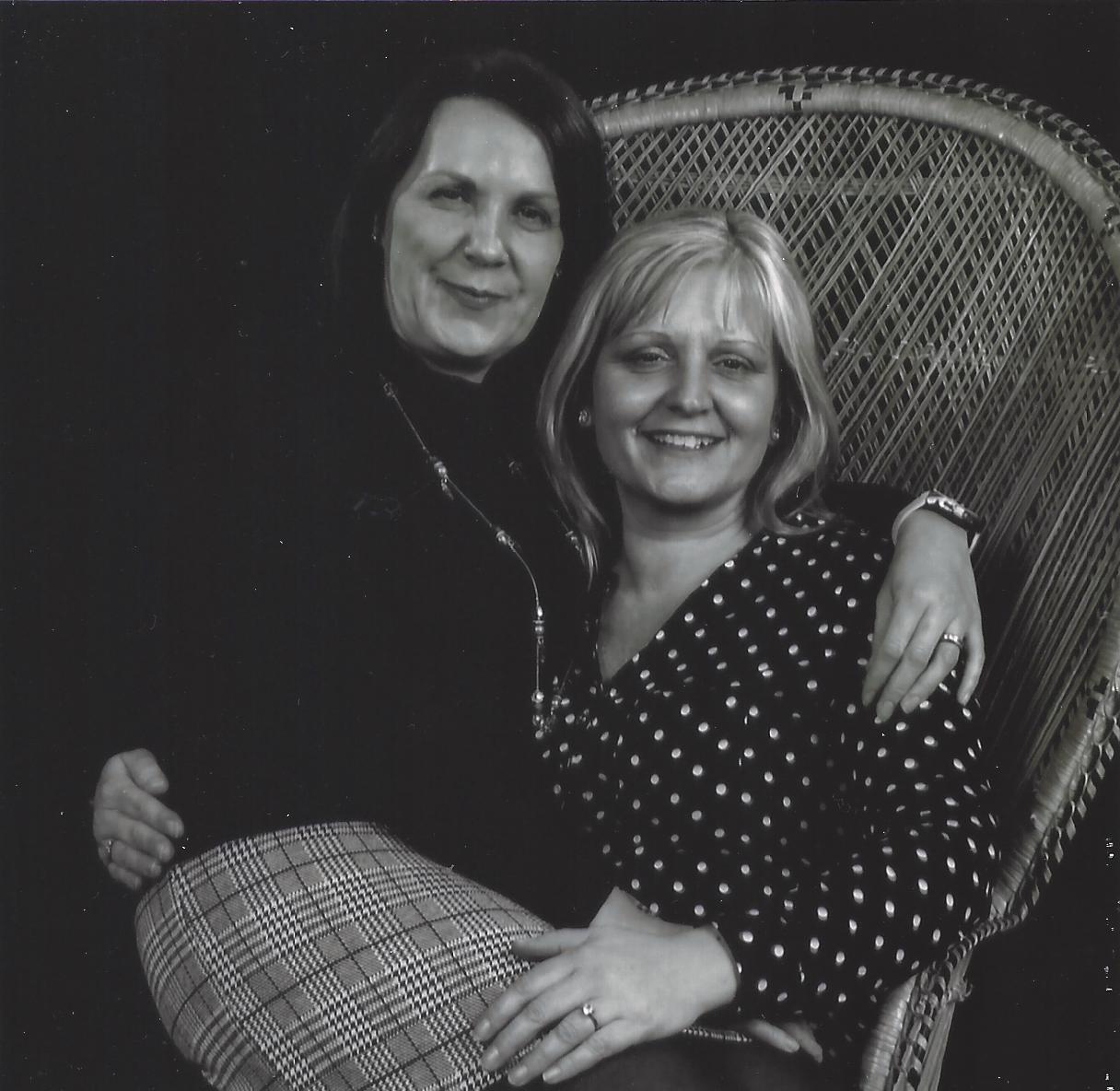 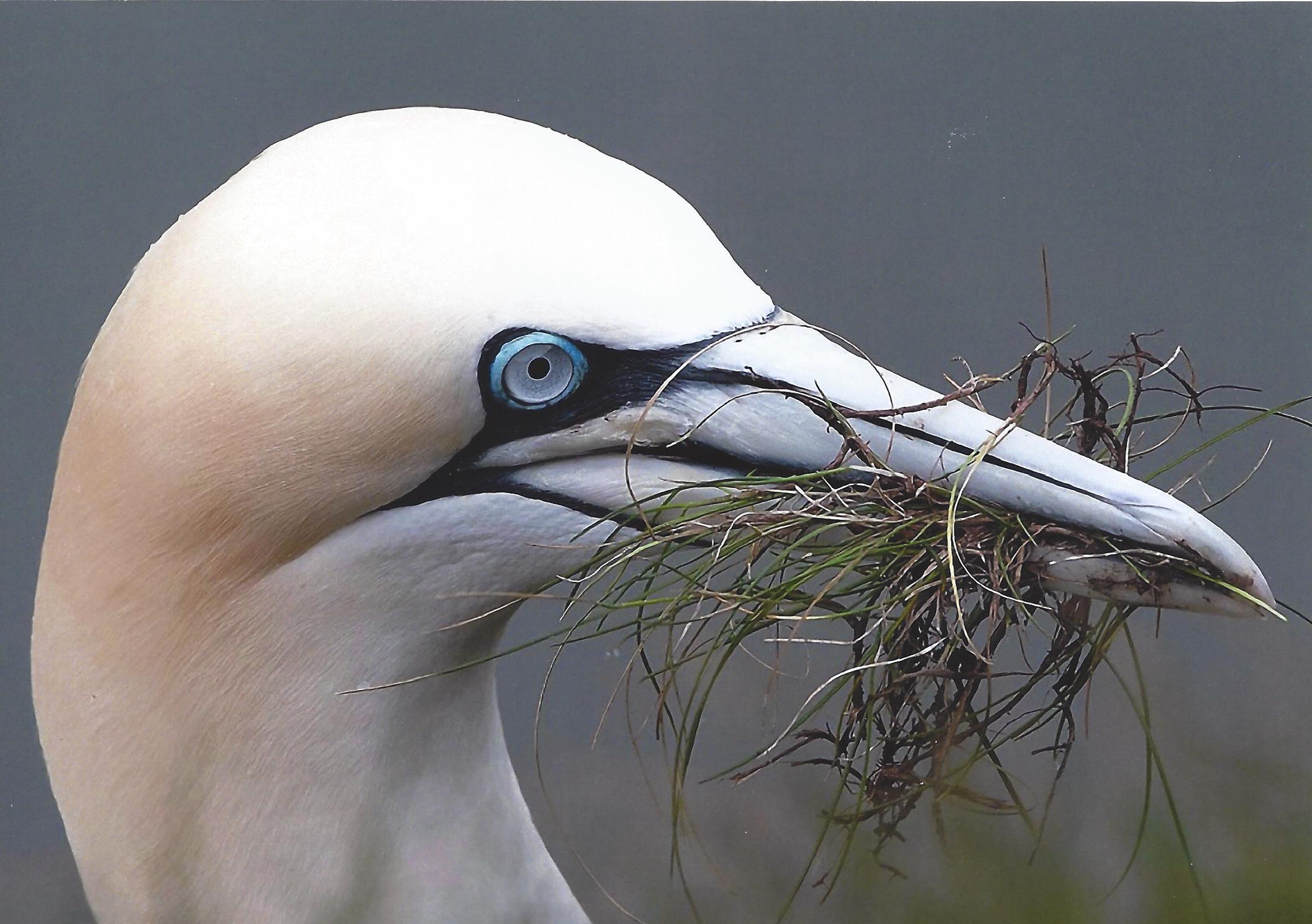 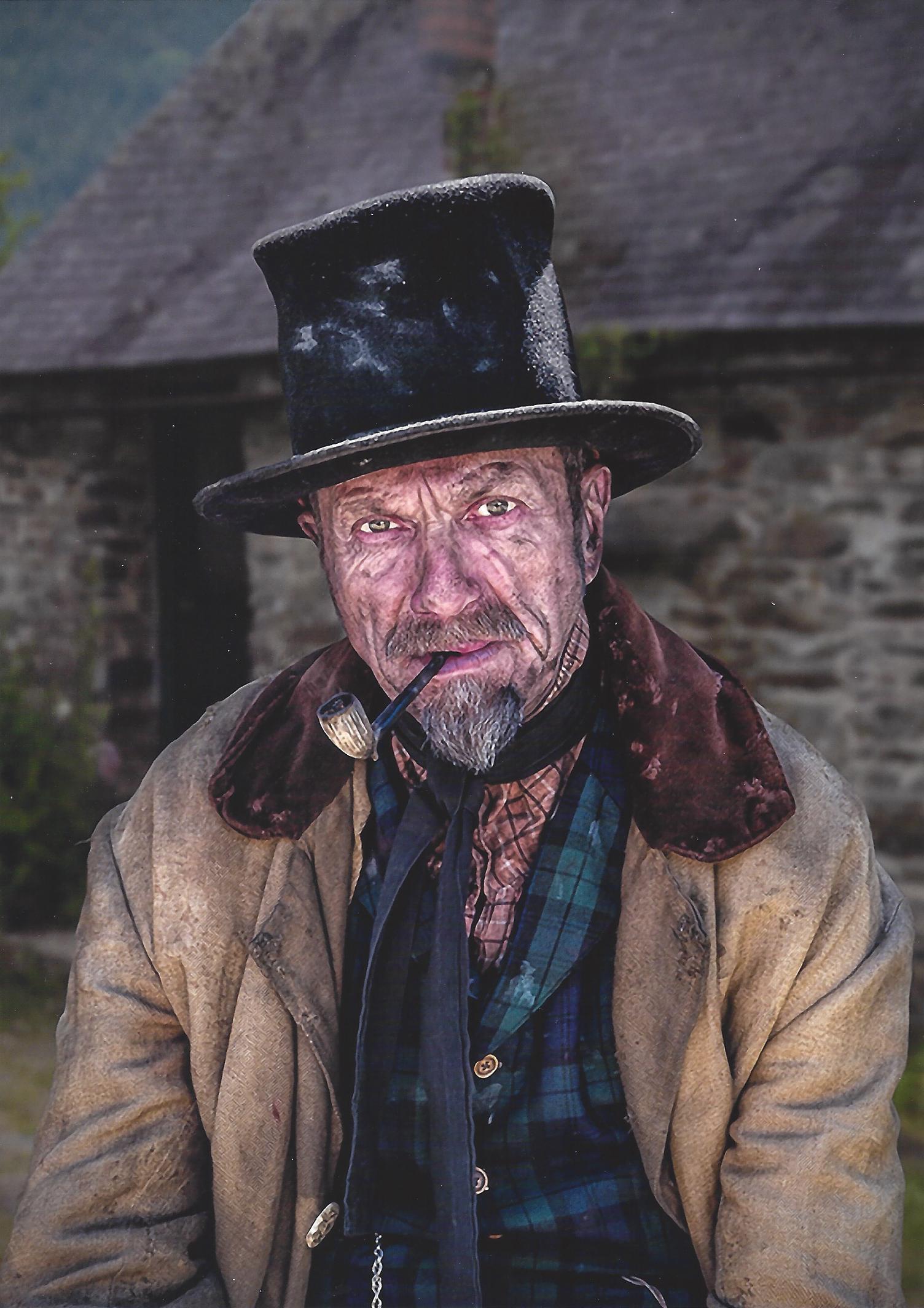 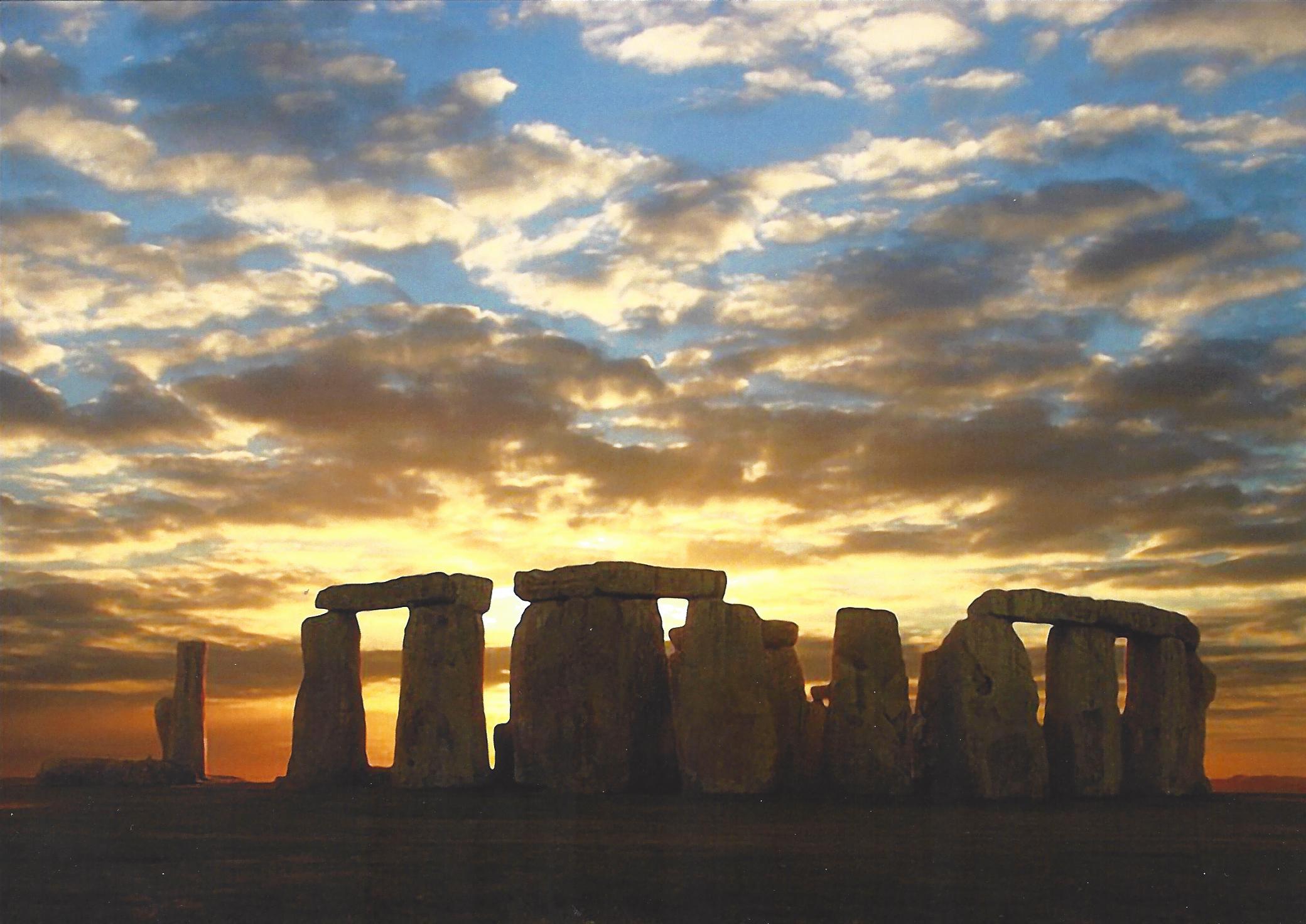 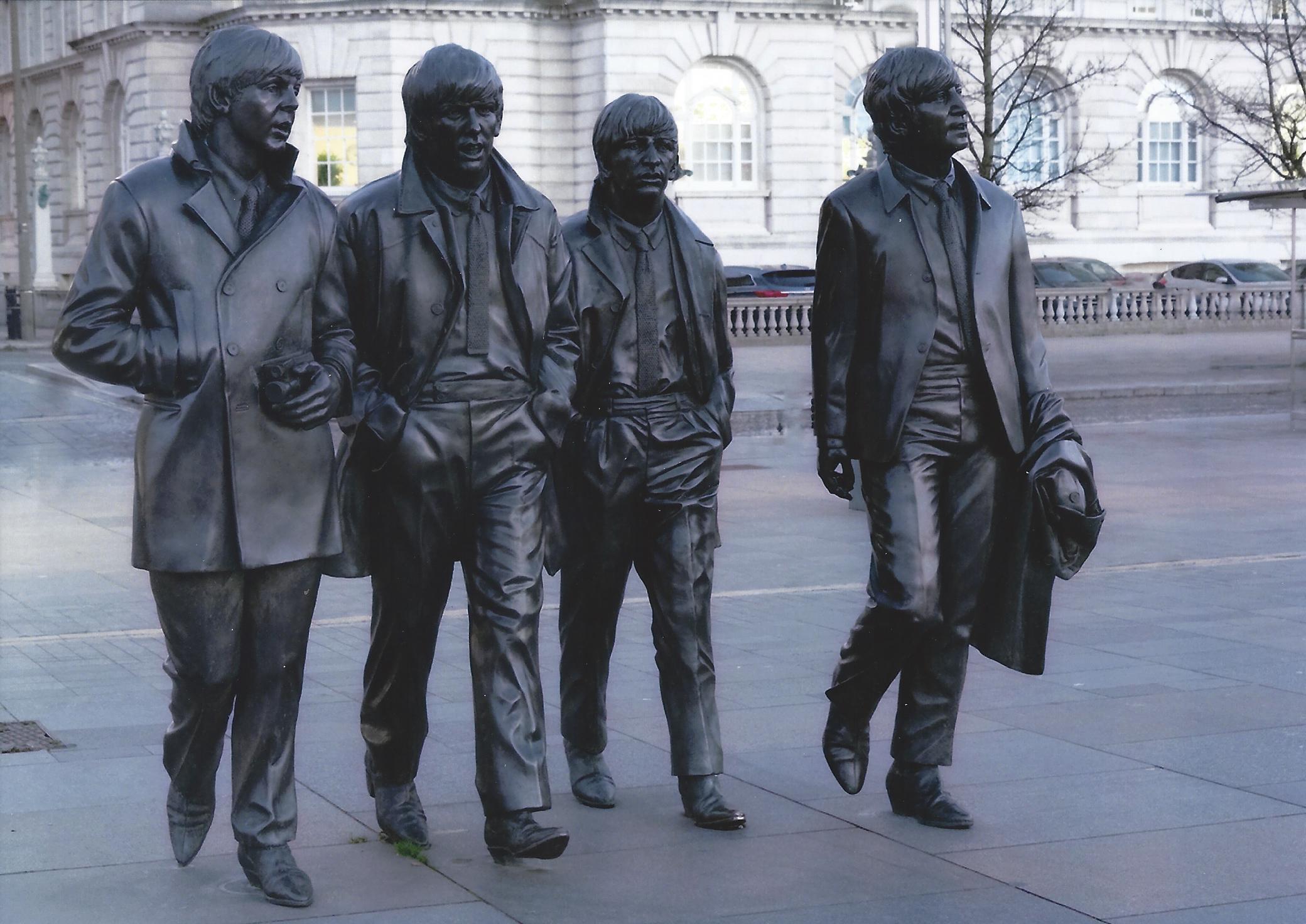 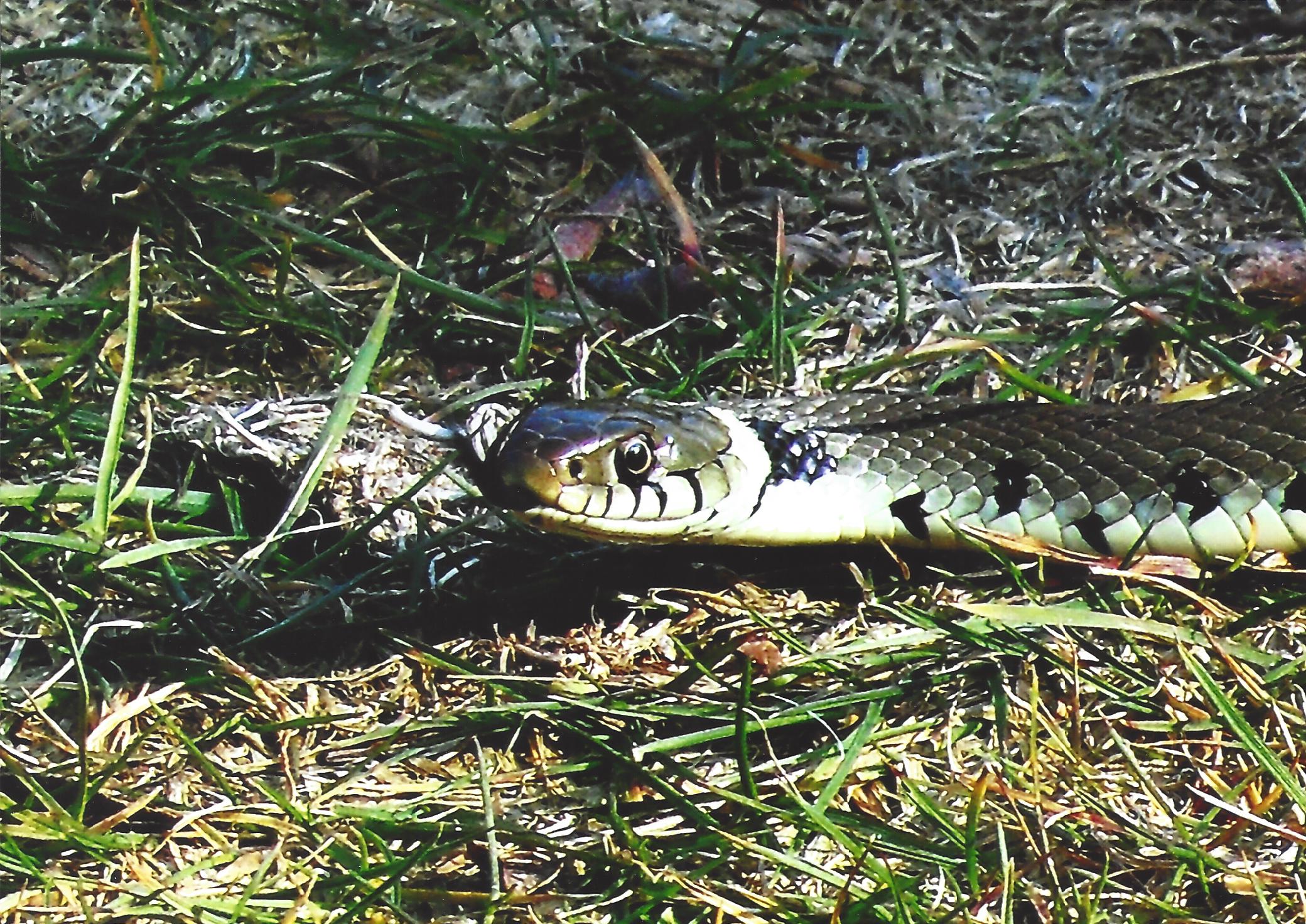 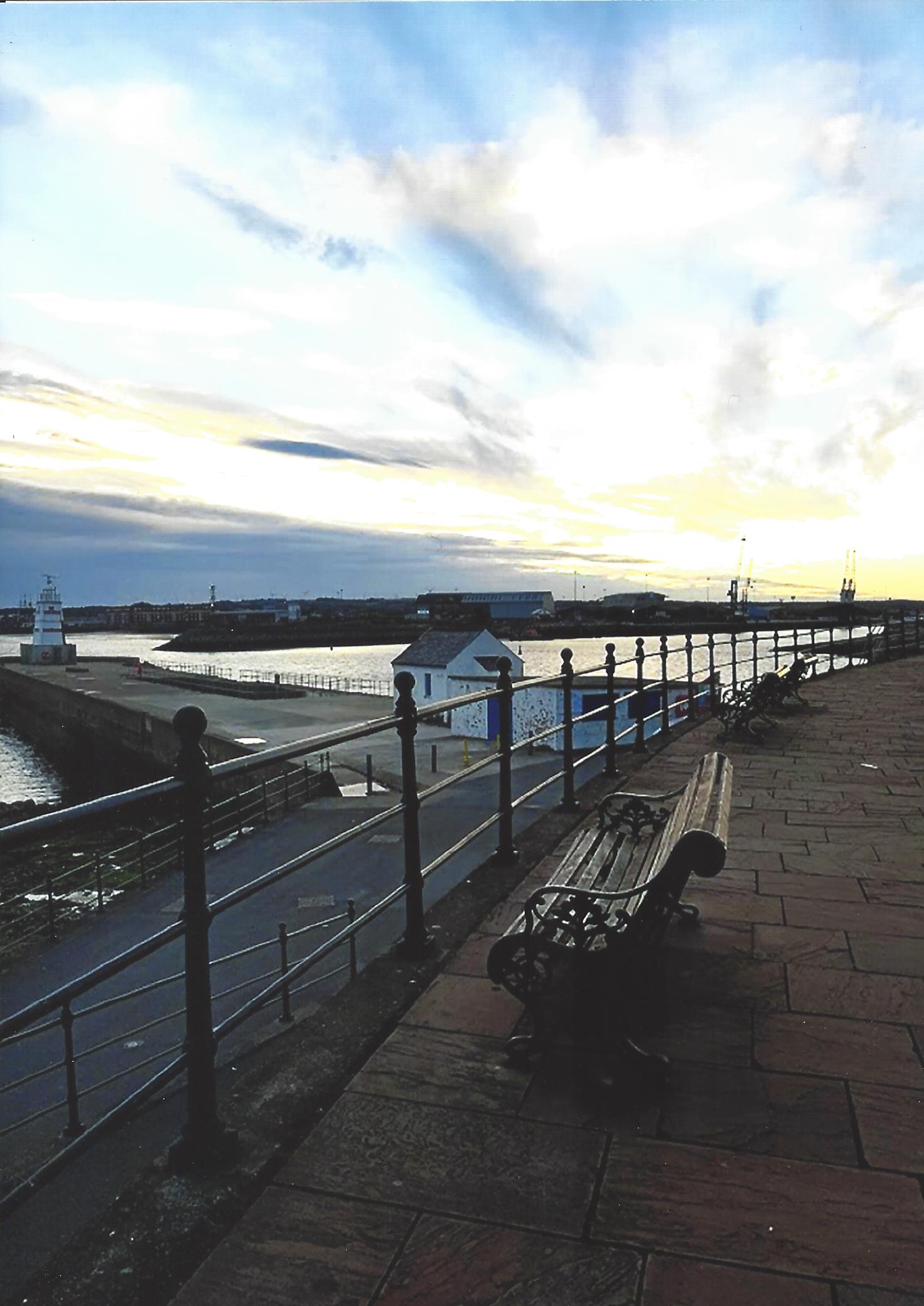 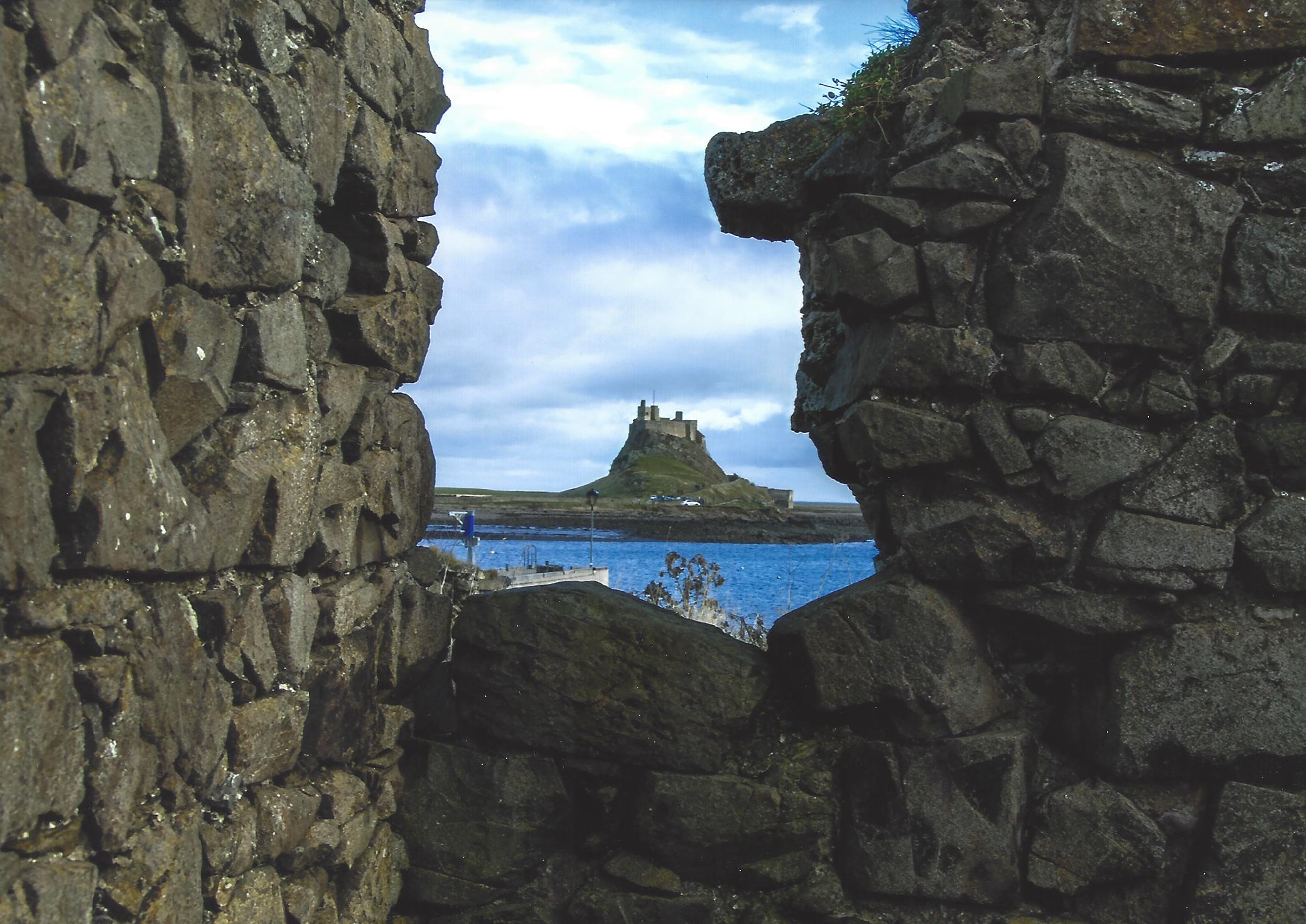 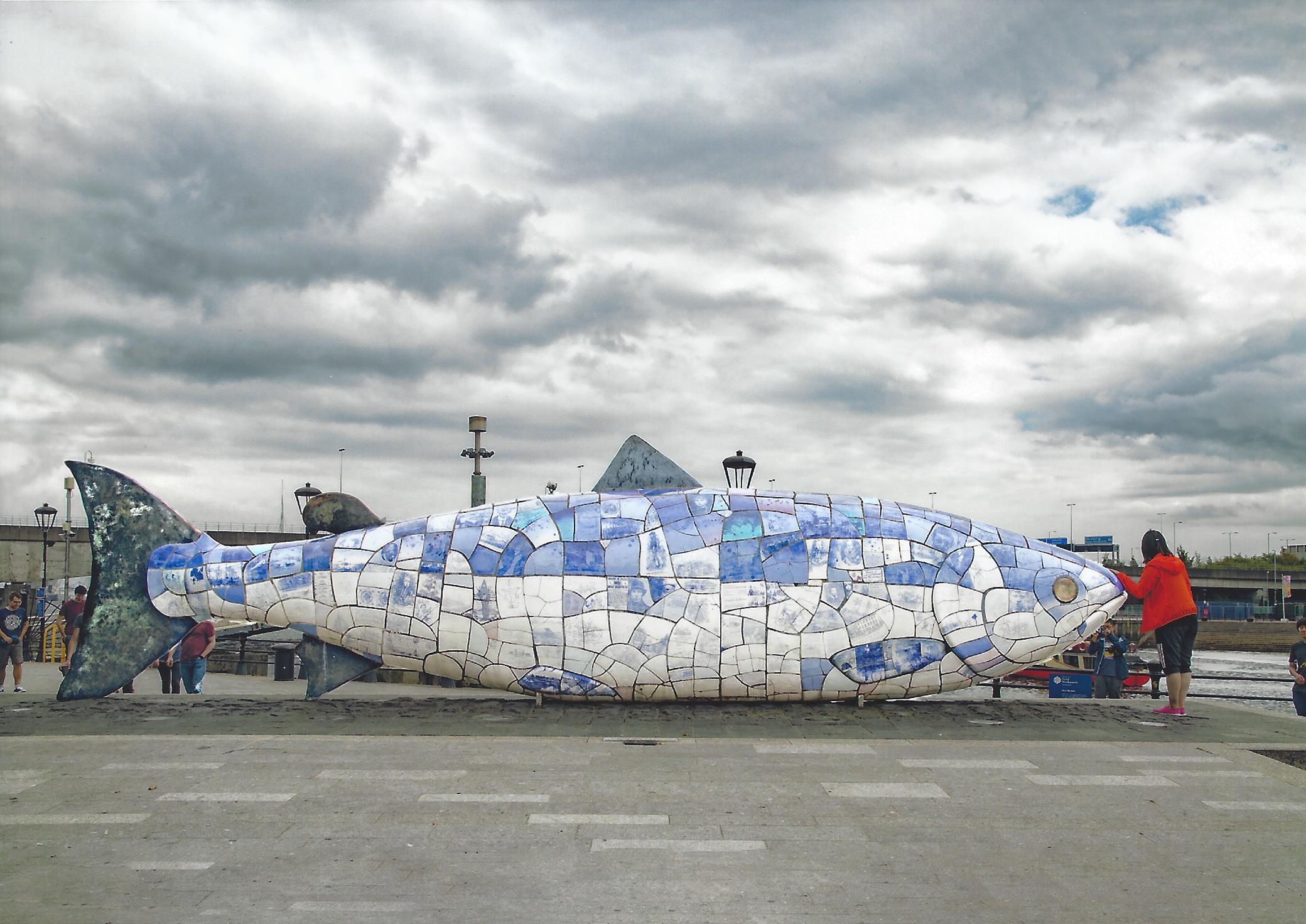 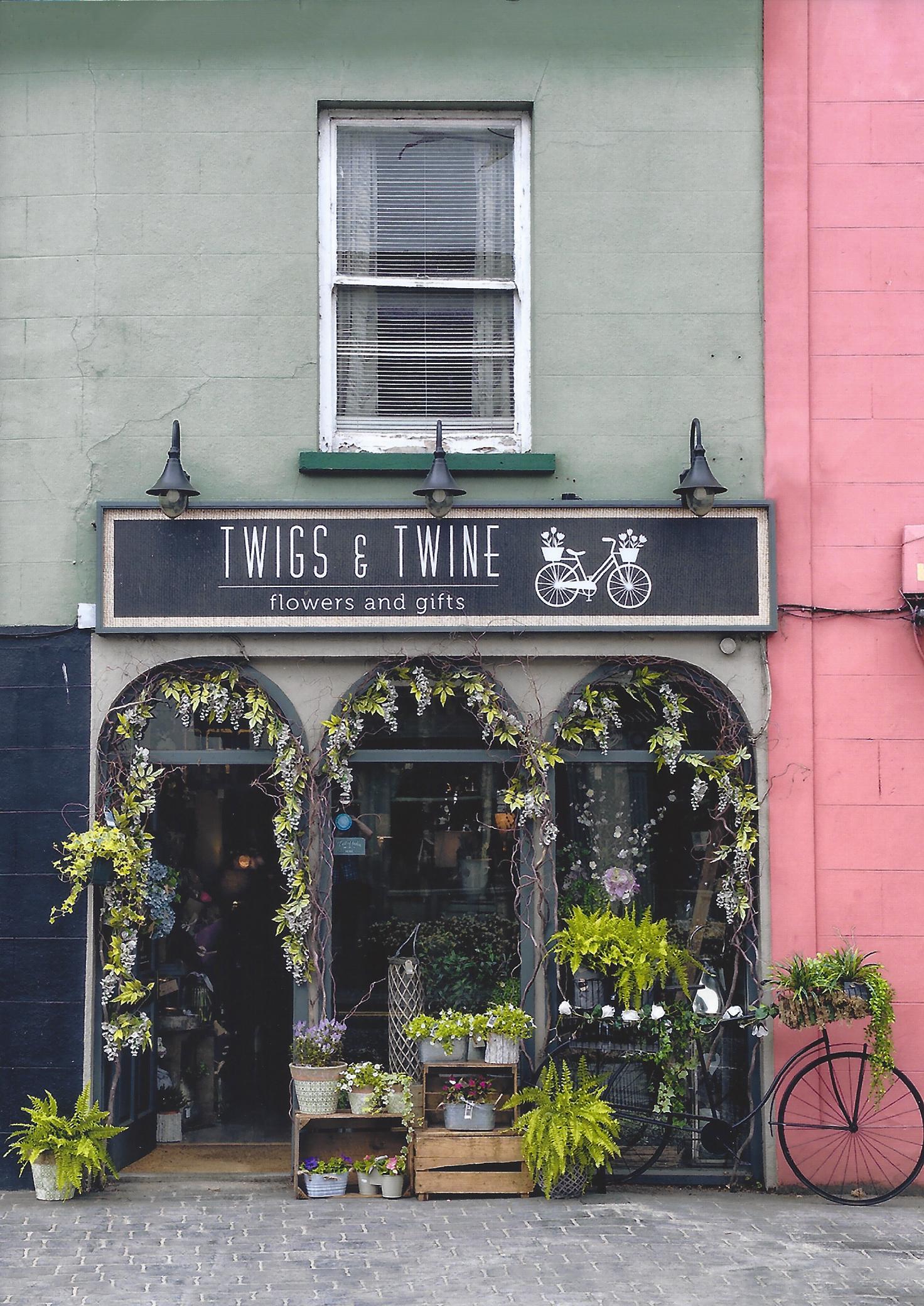 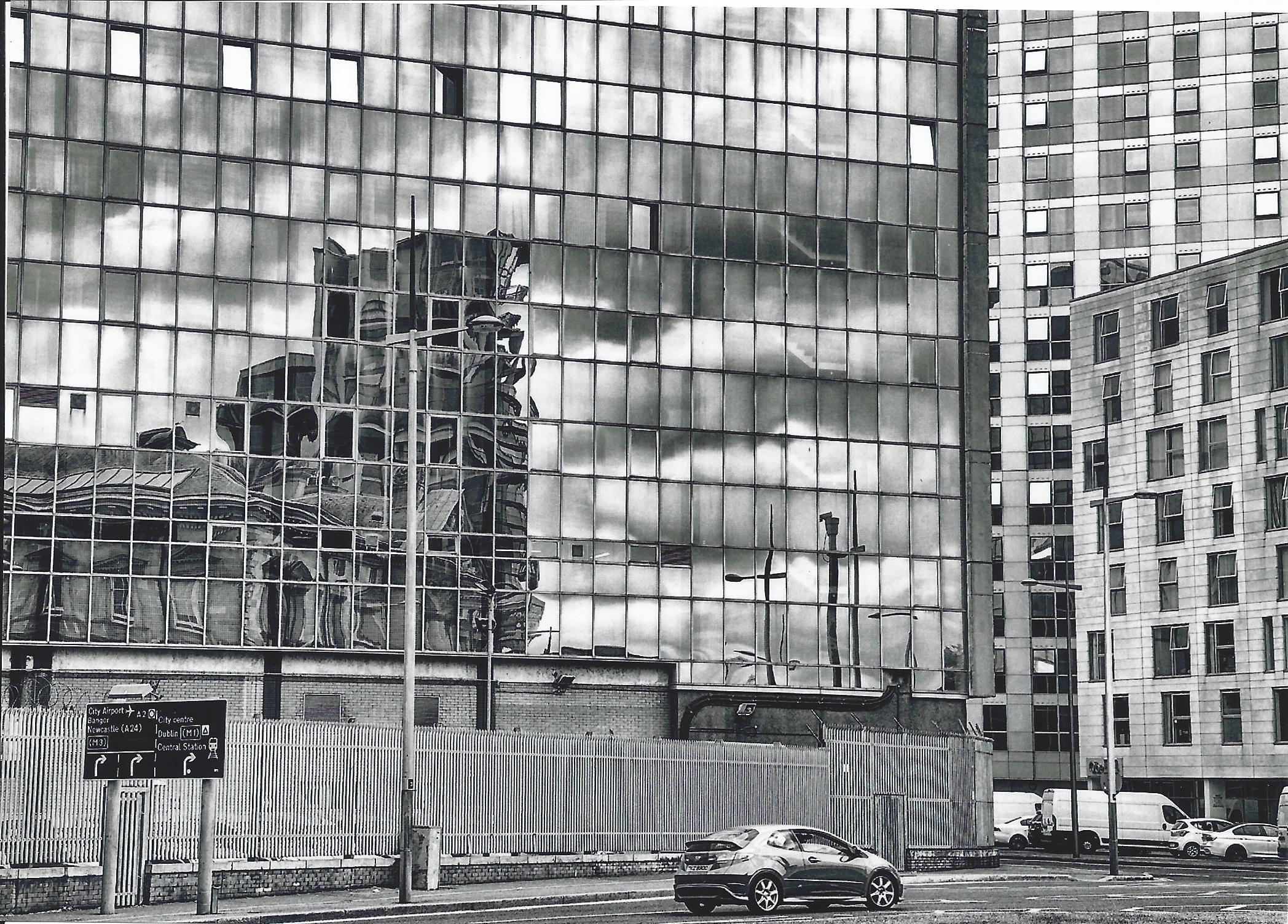 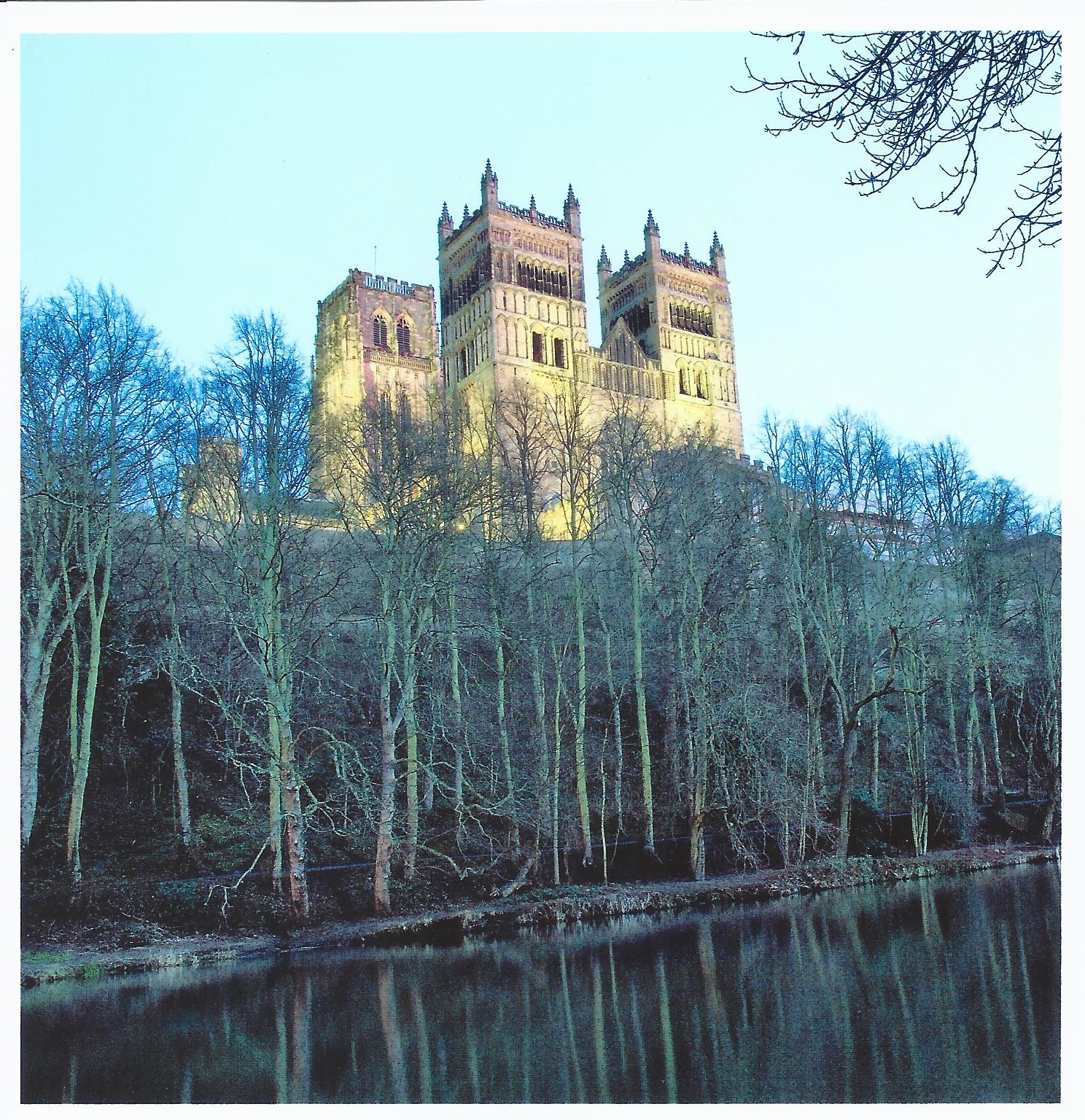 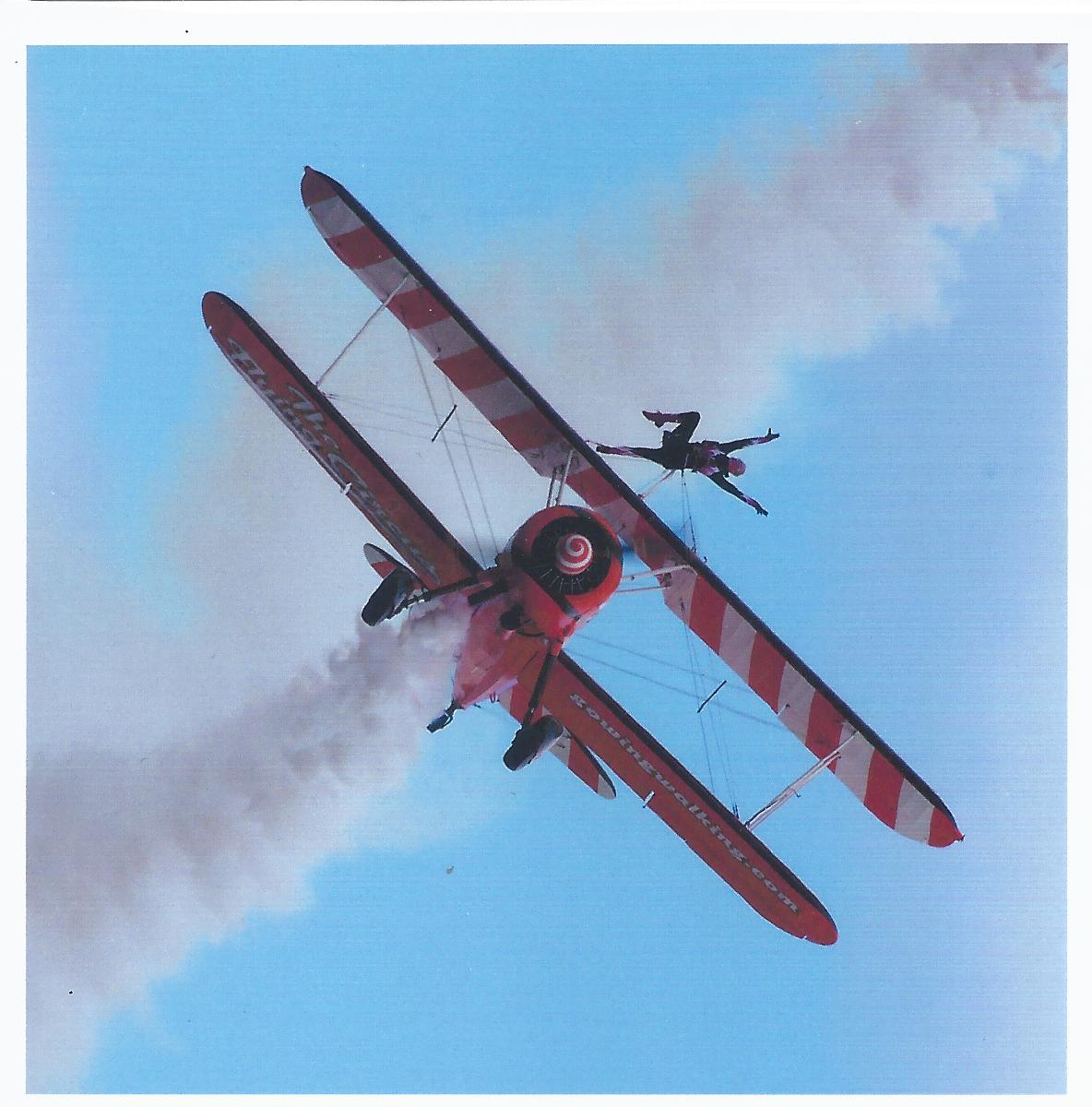 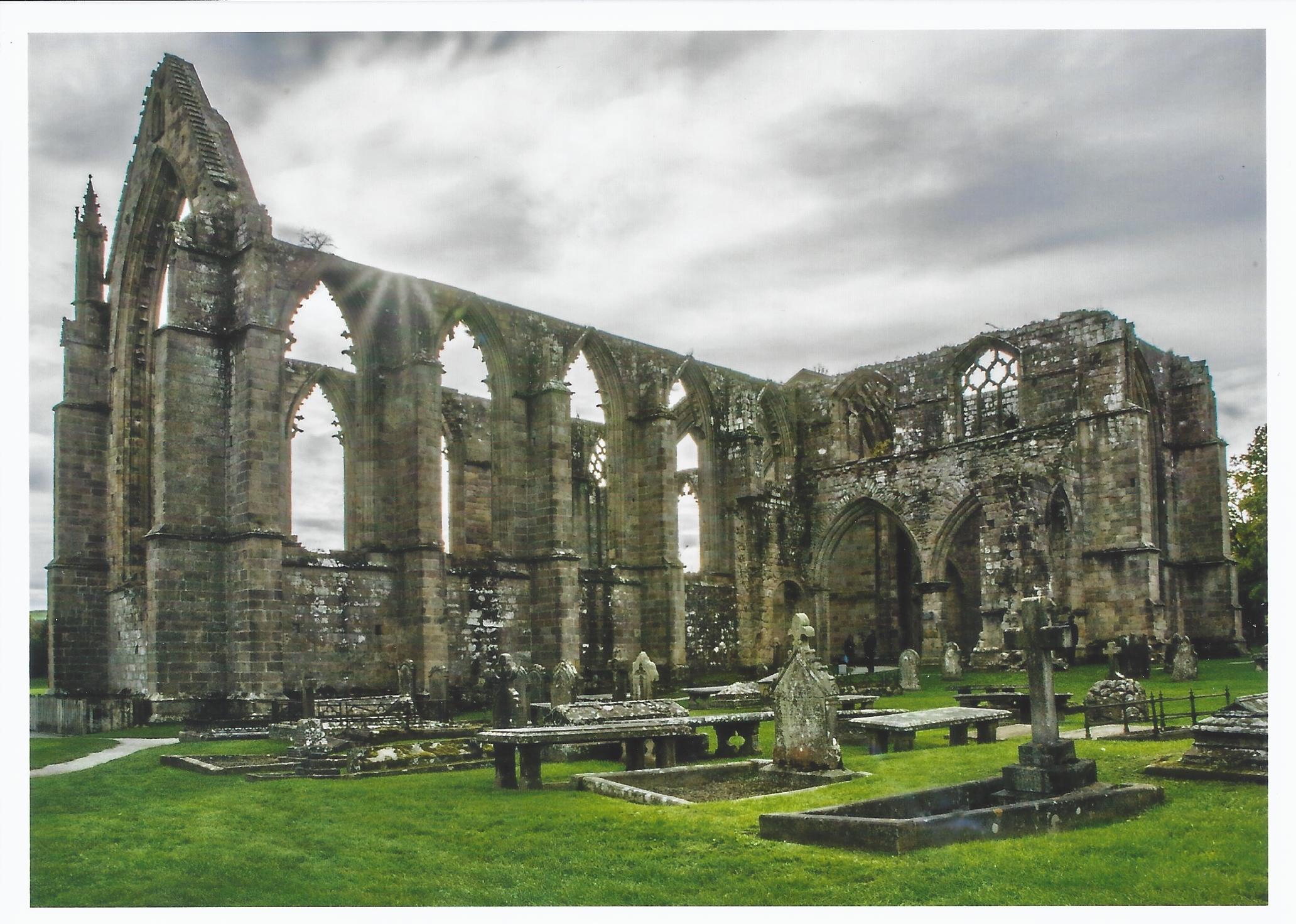 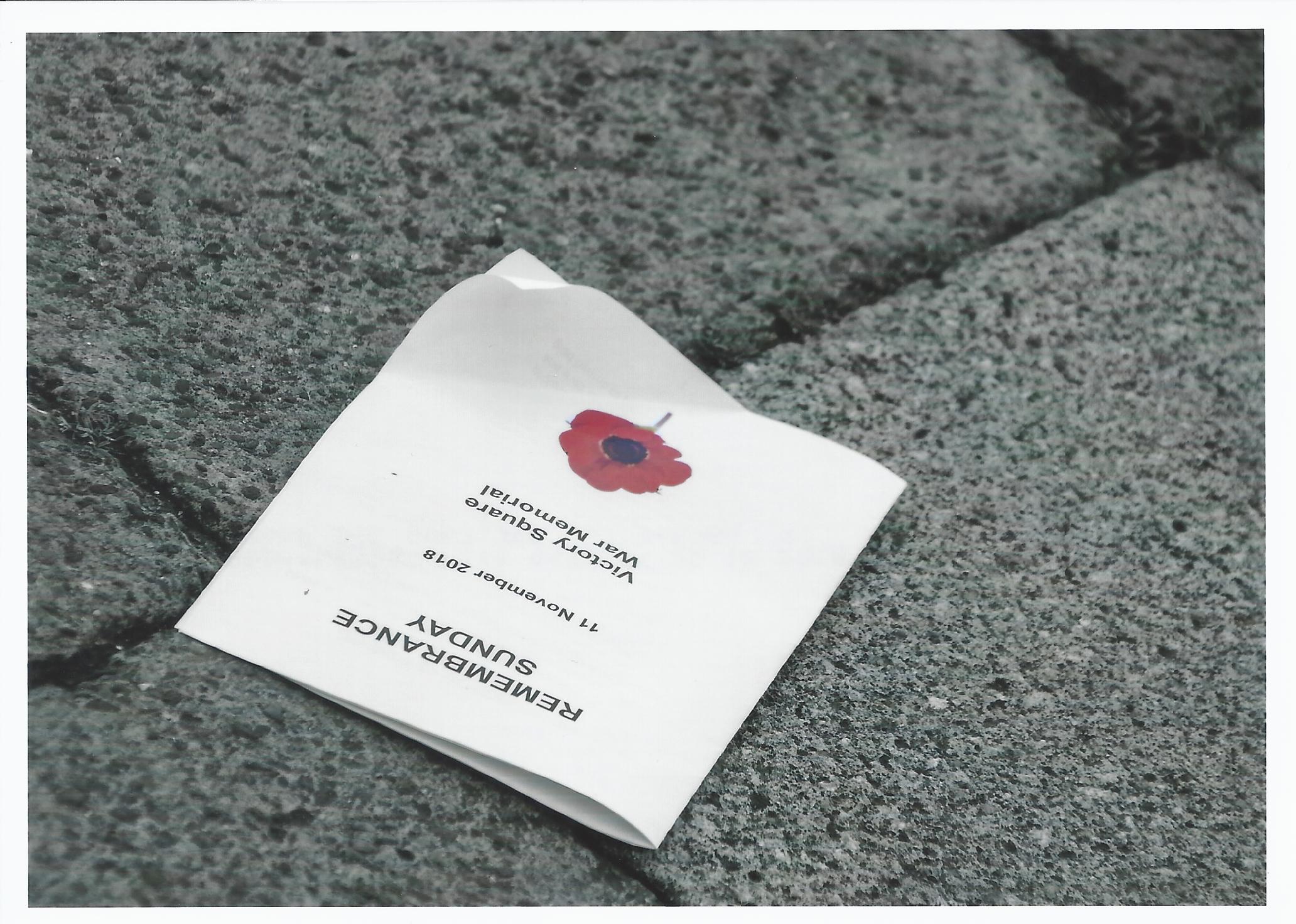 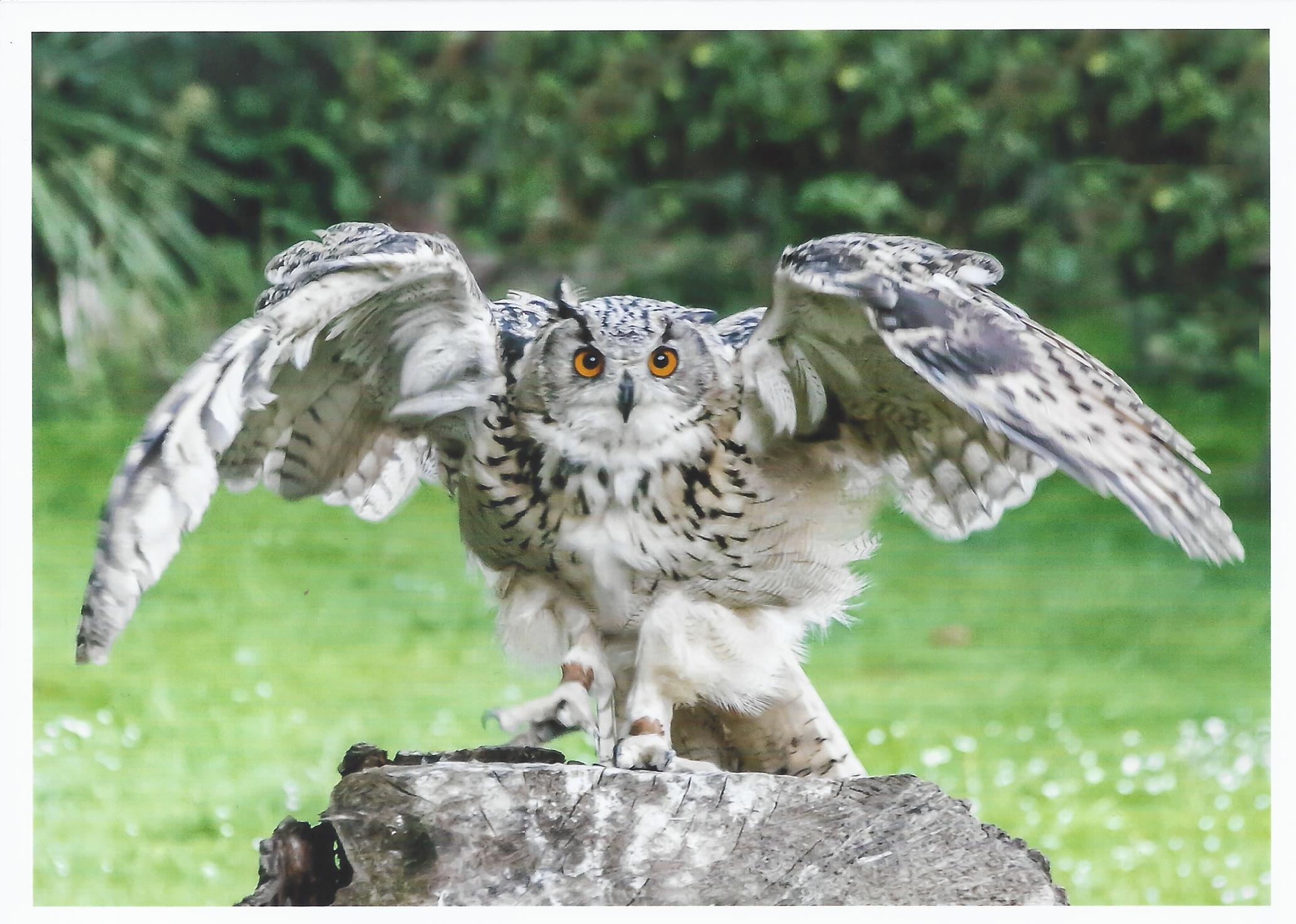 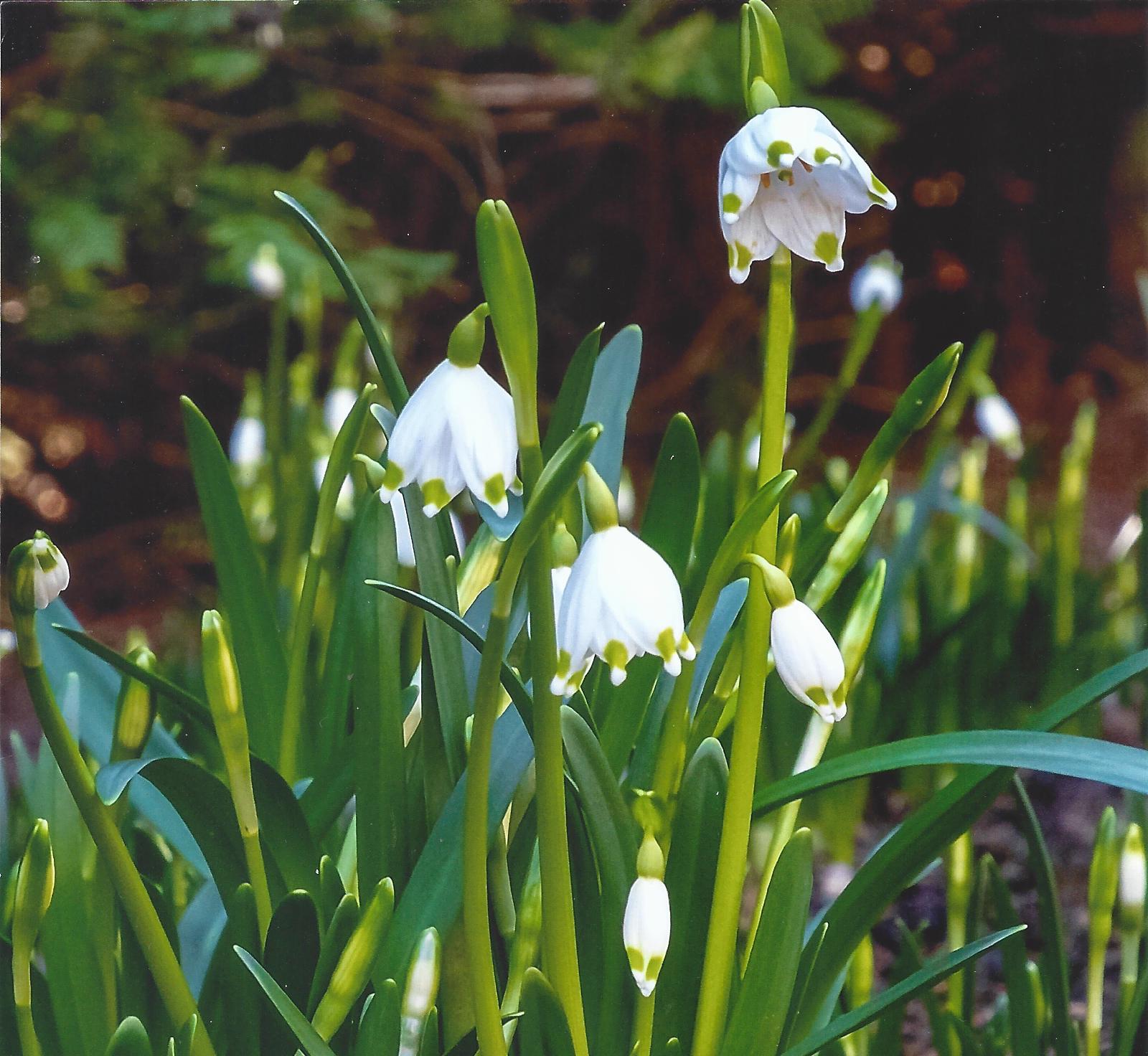 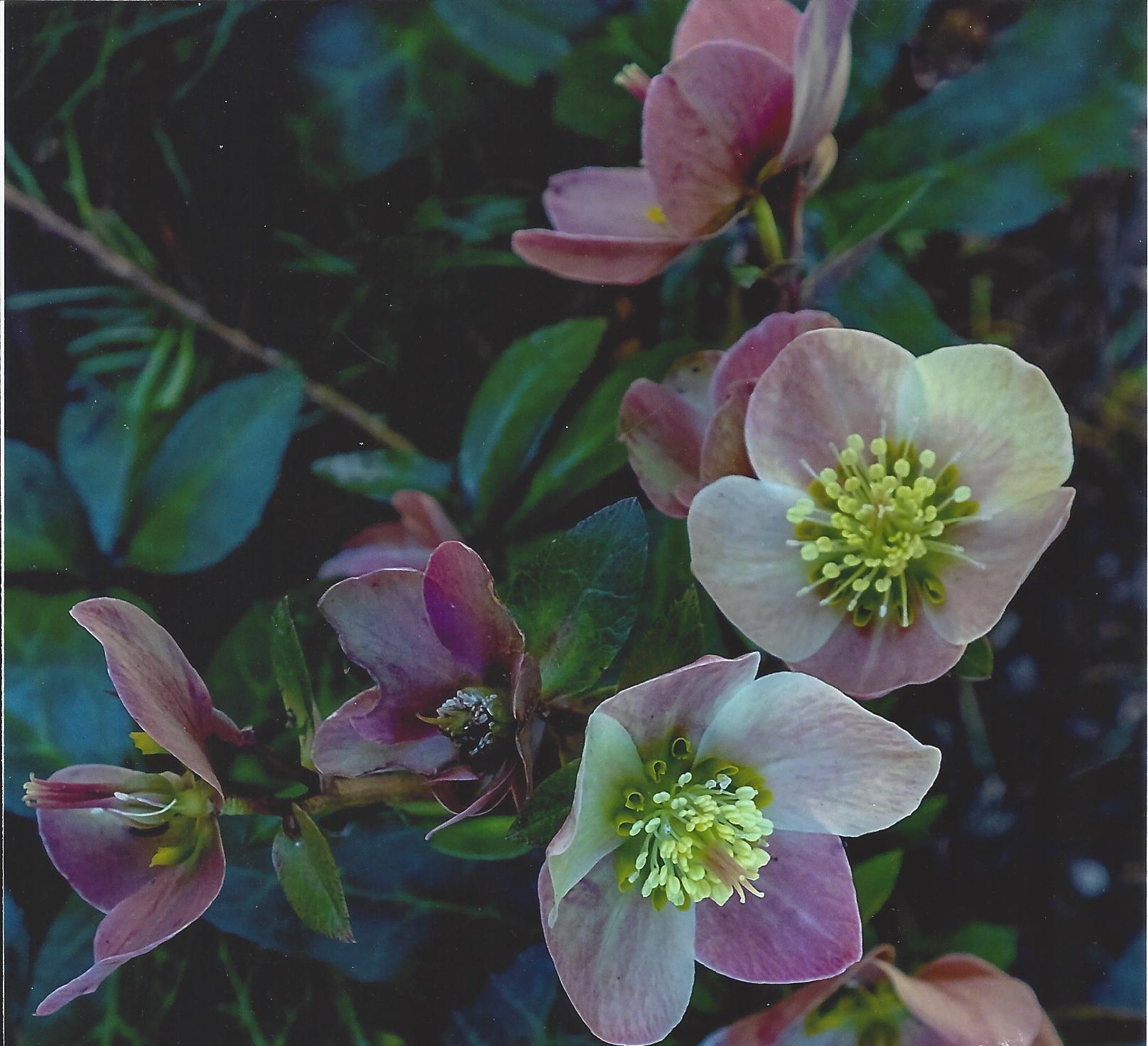 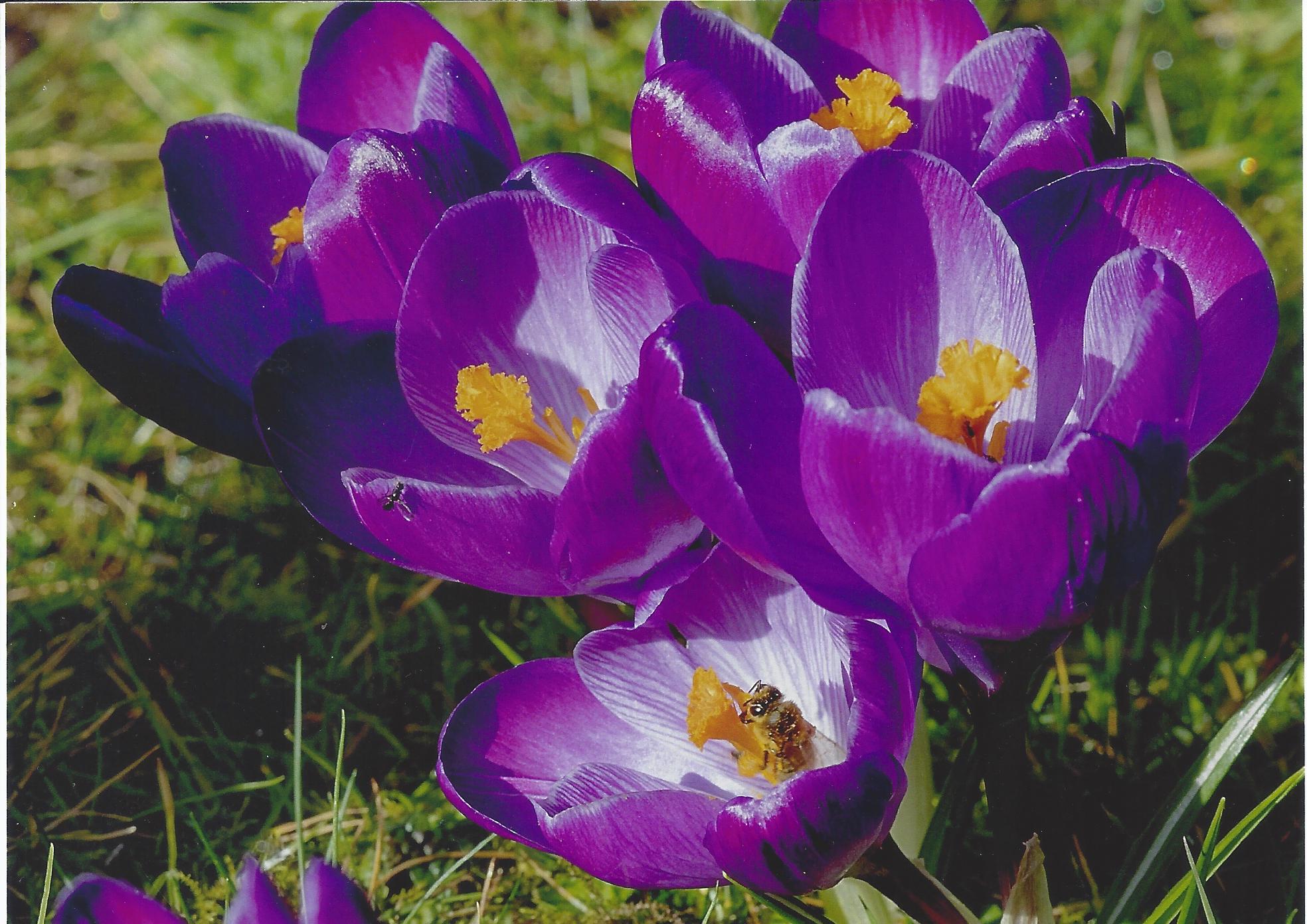 Manipulated Results
Highly Commended
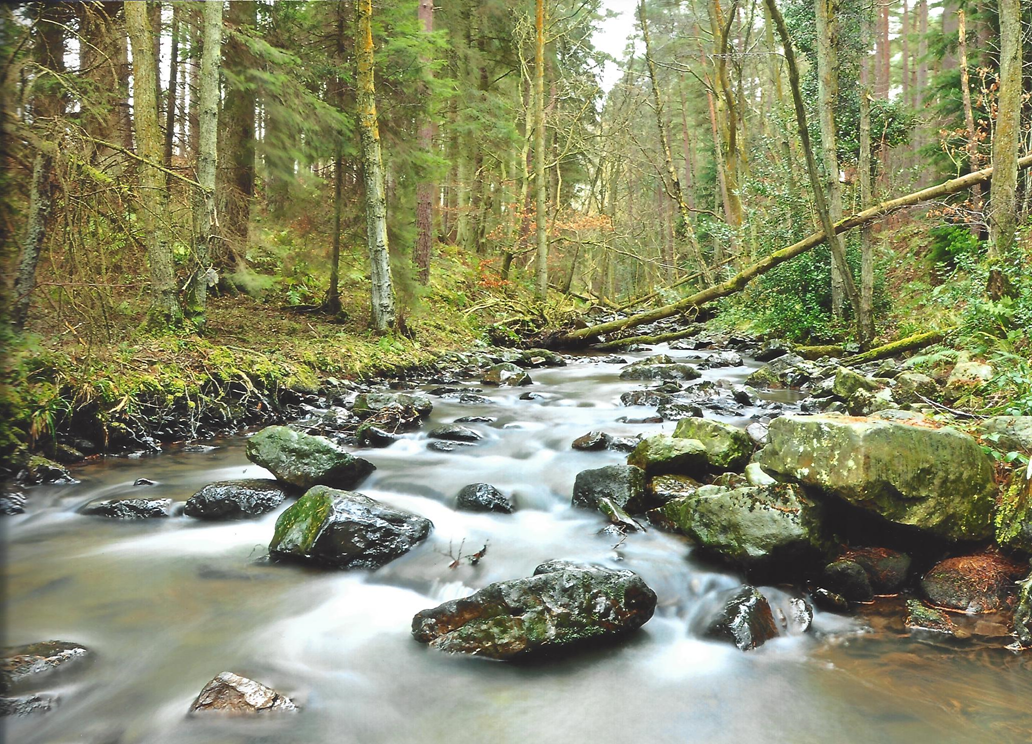 Alan Musgrove
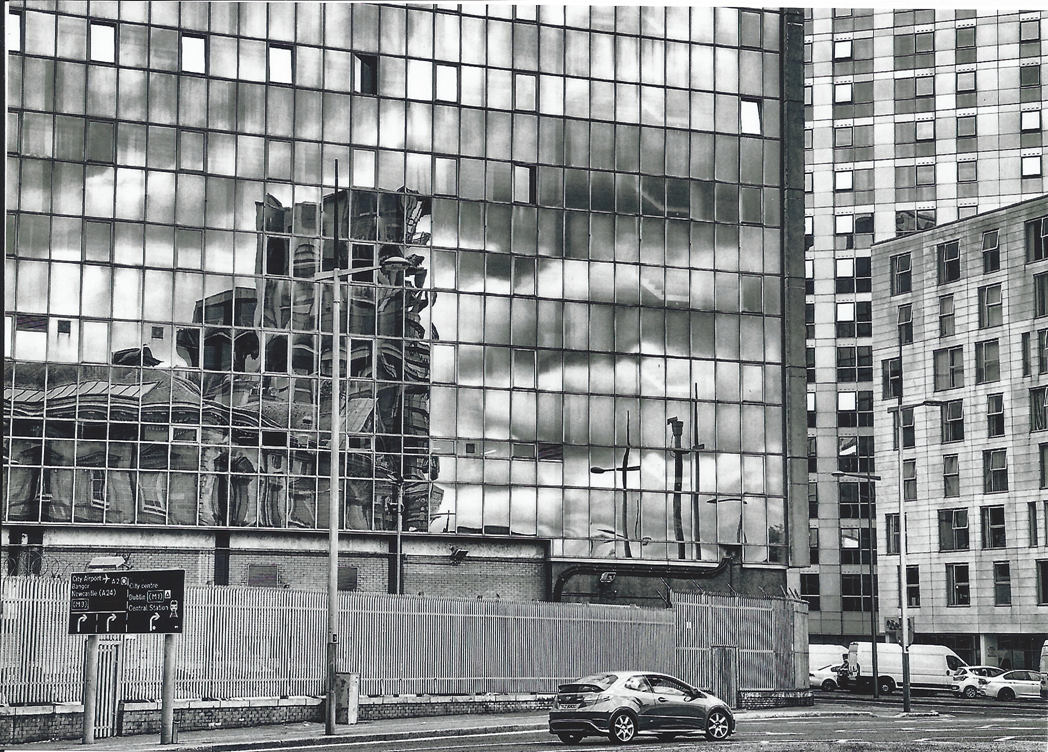 Wilf Braney
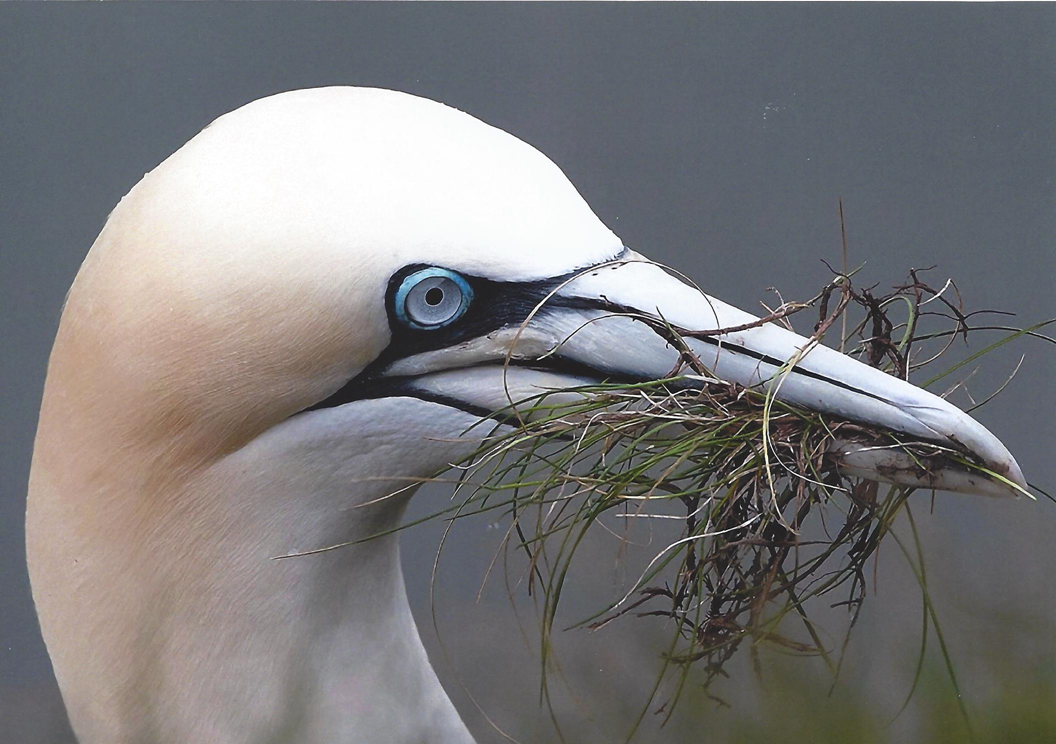 Steve Waller
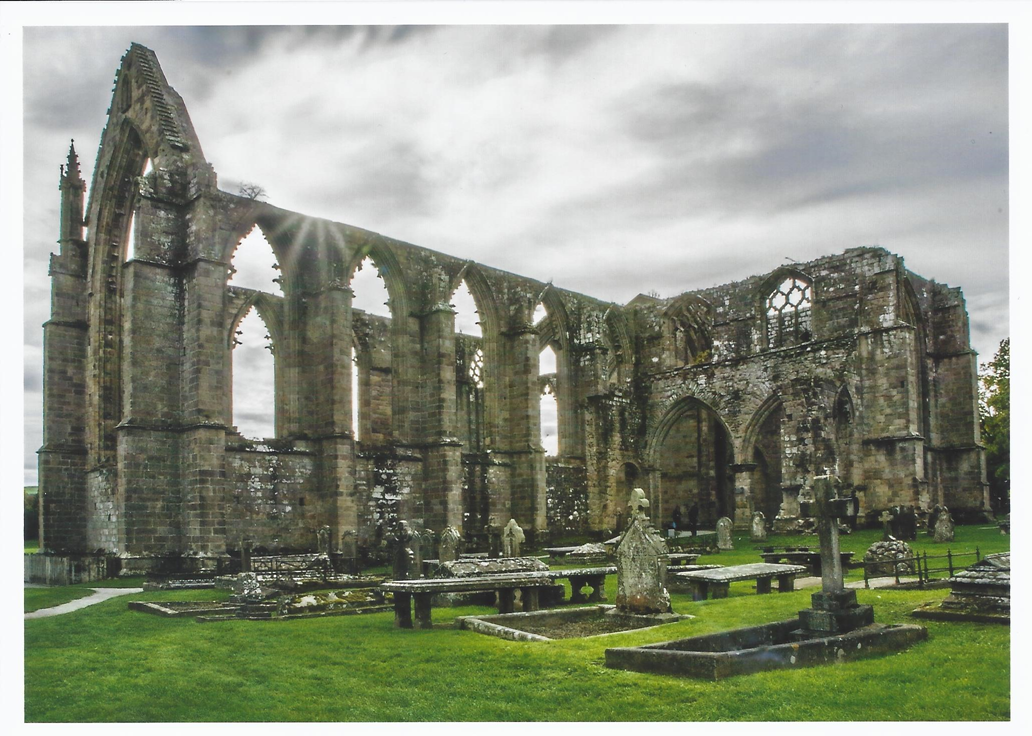 Caroline Wray
Top Spots
From 6th Place
To
1st Place
In 6th Place
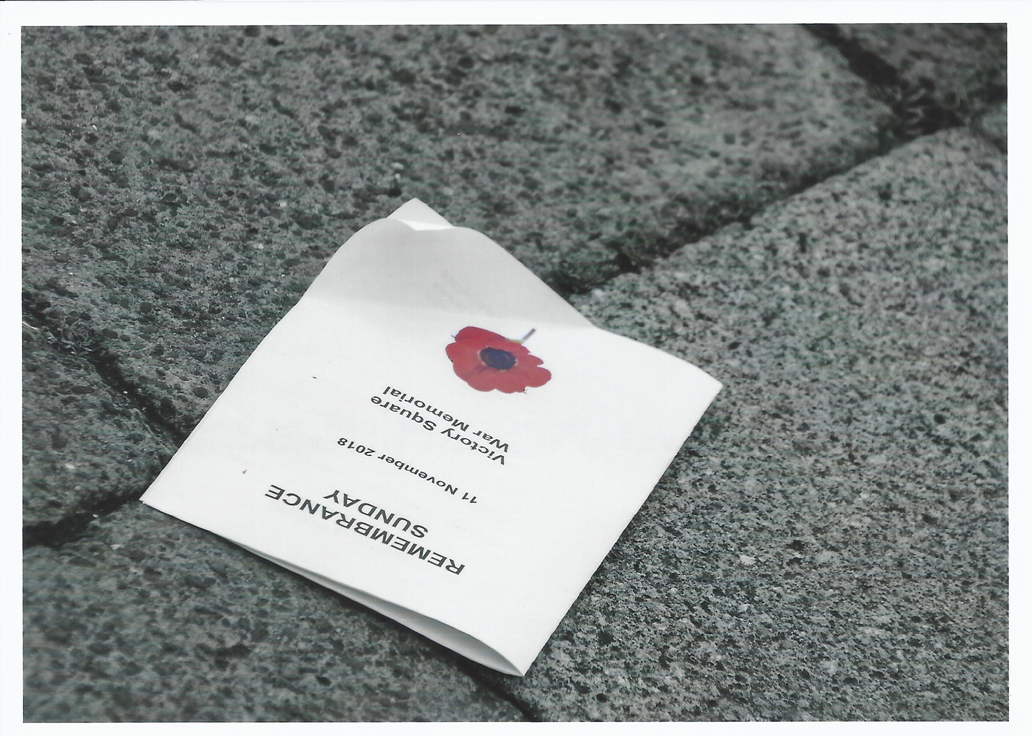 Caroline Wray
In 5th Place
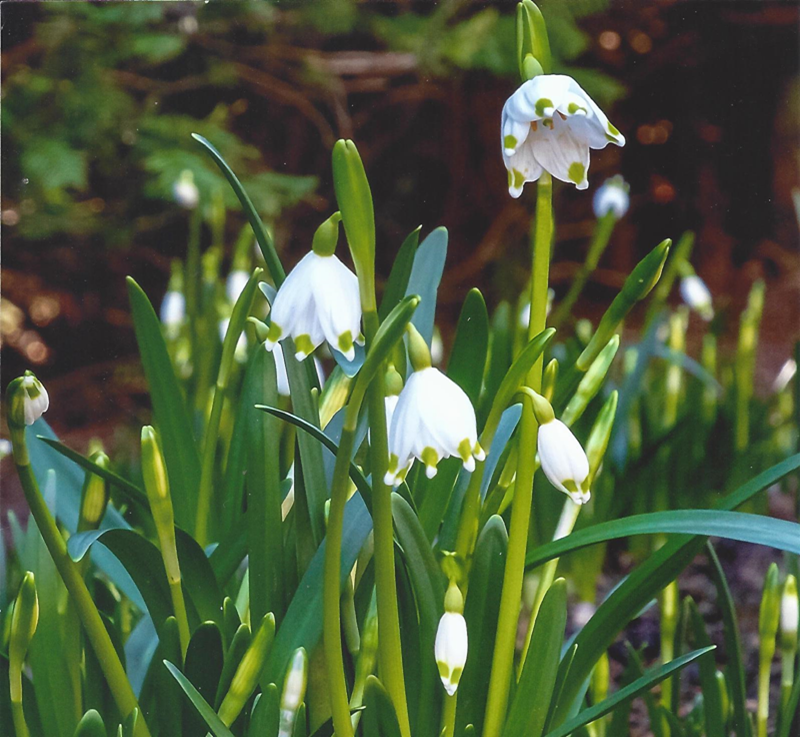 Tom Kirby
In 4th Place
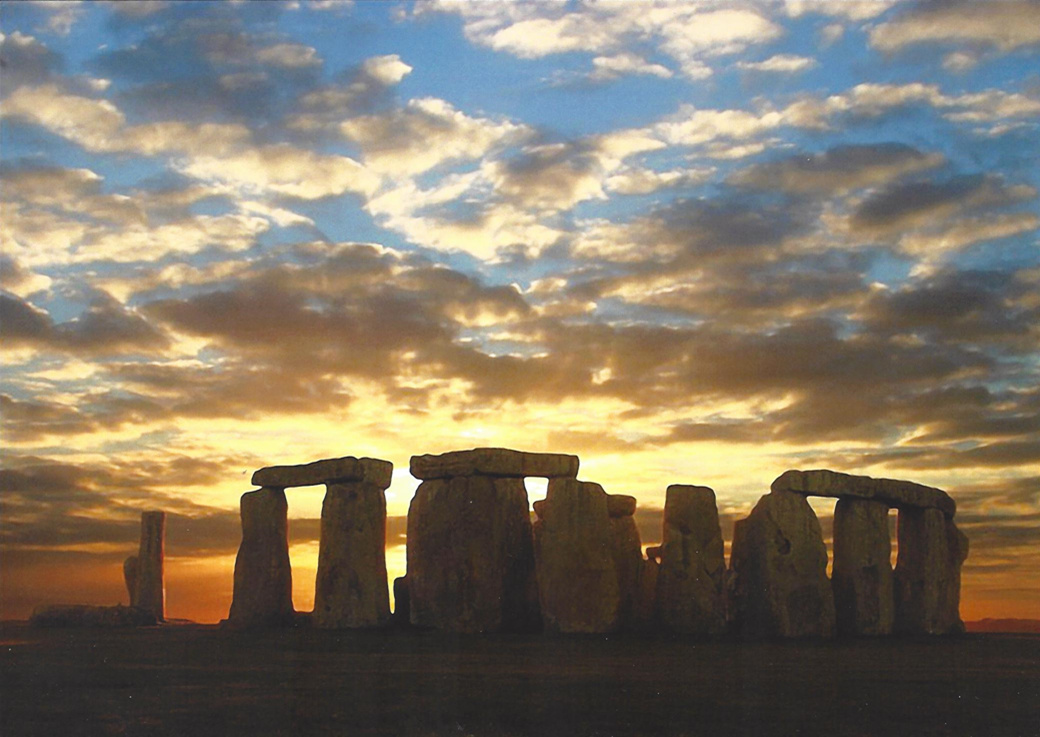 Steve Waller
In 3rd Place
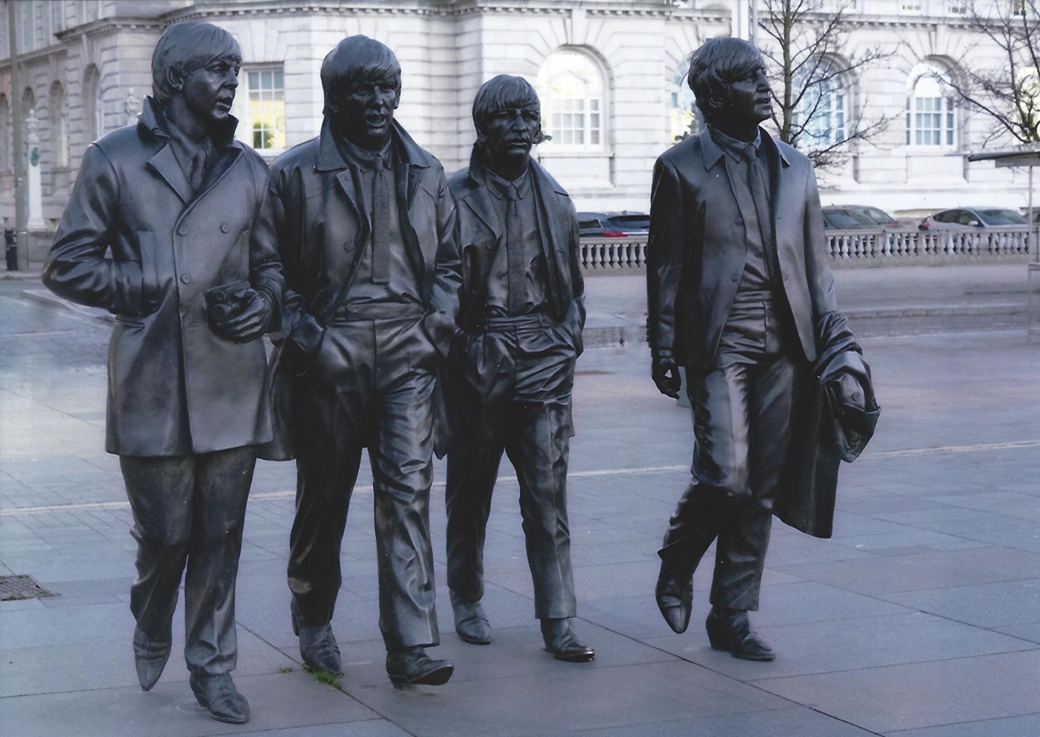 George Wood
In 2nd Place
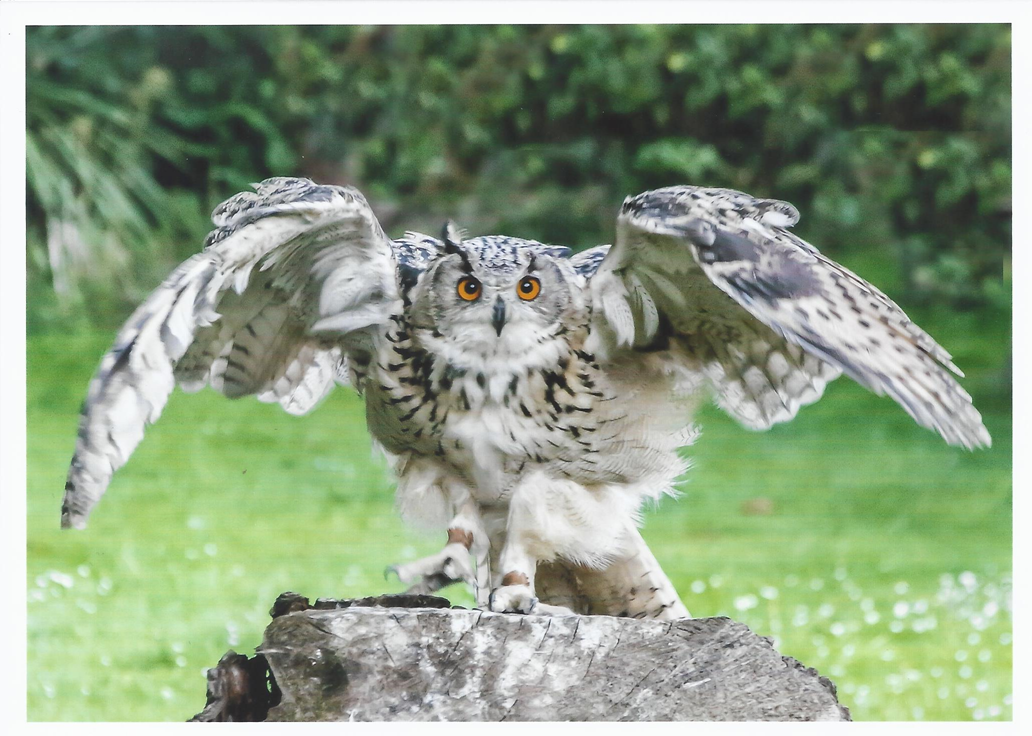 Caroline Wray
In 1st Place
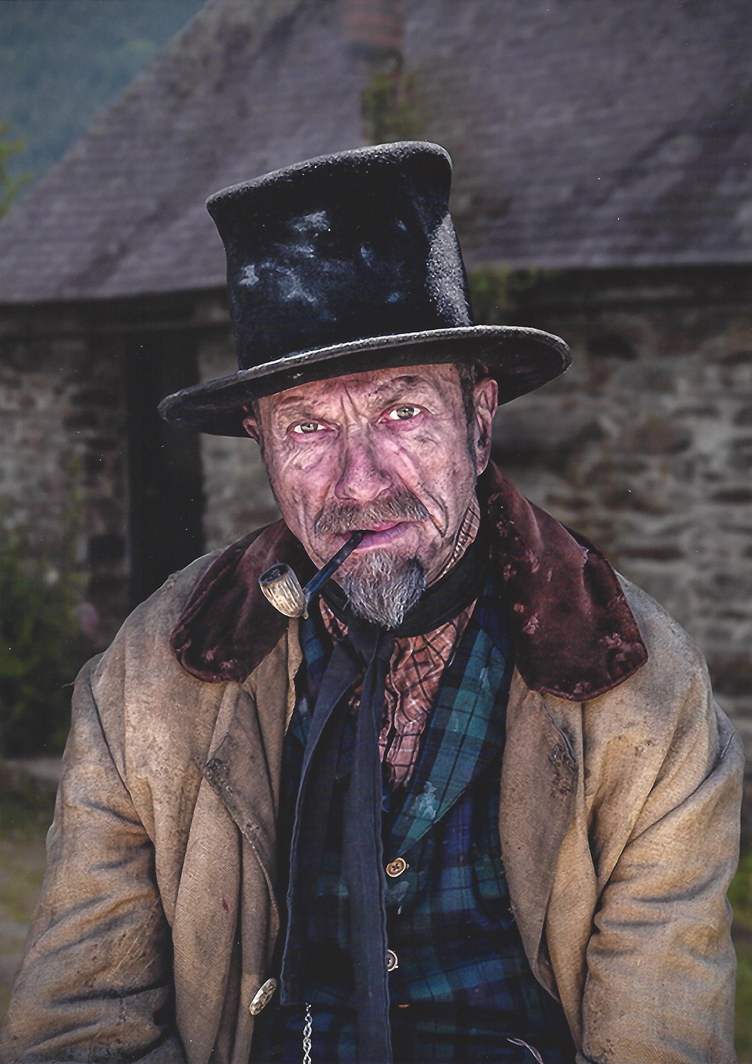 Steve Waller
March ManipulatedEnprint Competition
Thank you for your attention

Next Enprint is to be held on Monday 6th April

Entries to be in 25th March

See you then